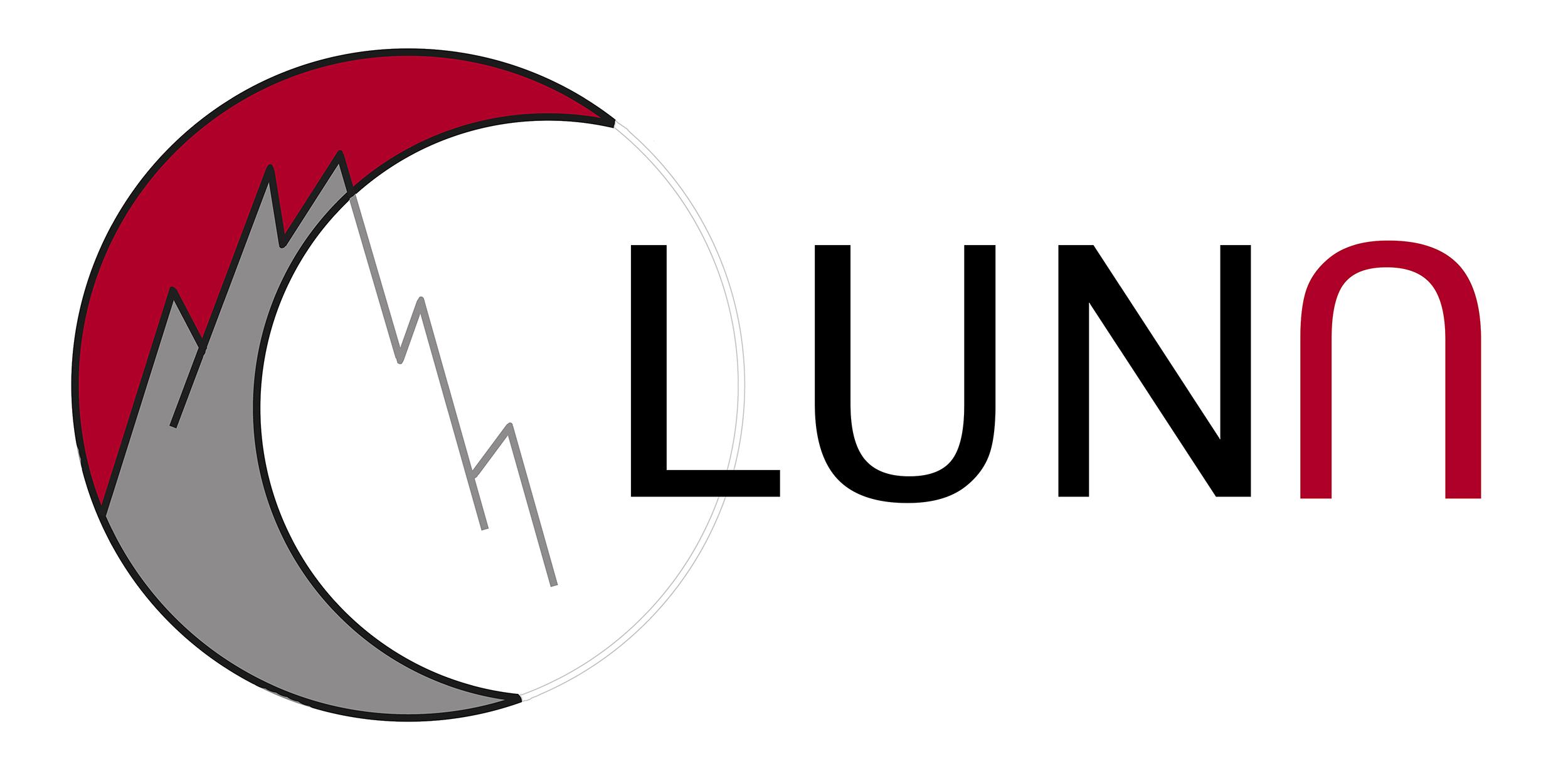 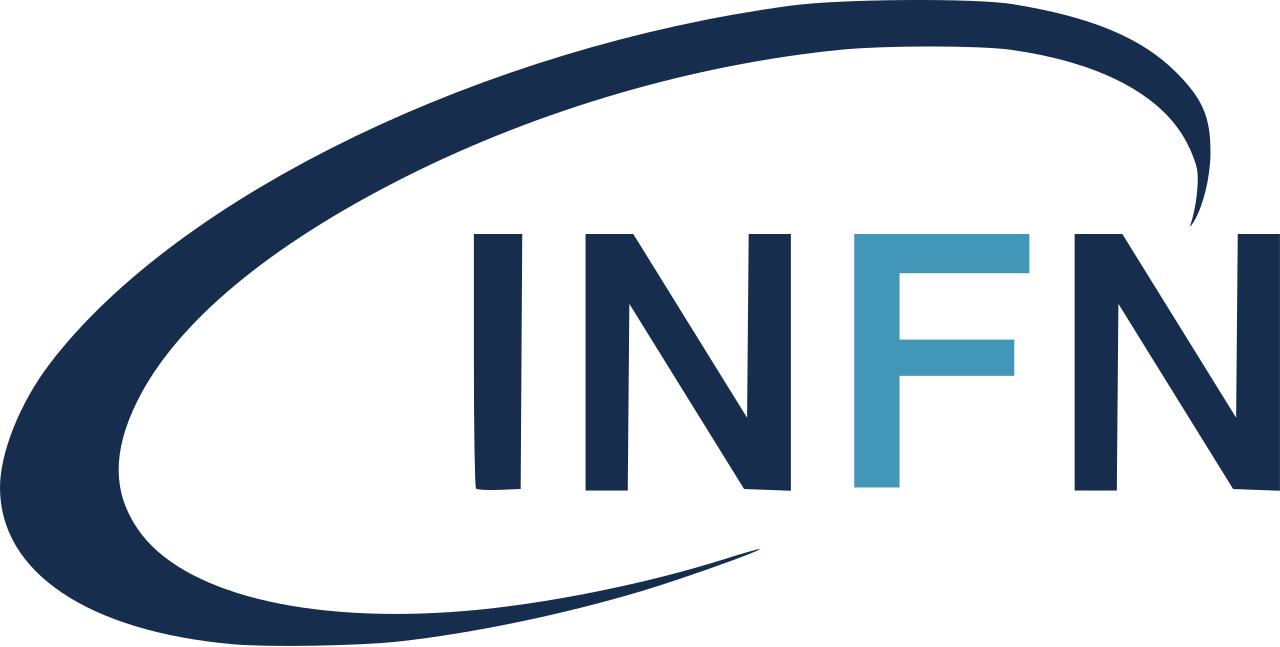 LUNA: present and future of Nuclear Astrophysics at LNGS
GSSI Science Fair
6 February 2024
Federico Ferraro
INFN - Laboratori Nazionali del Gran Sasso
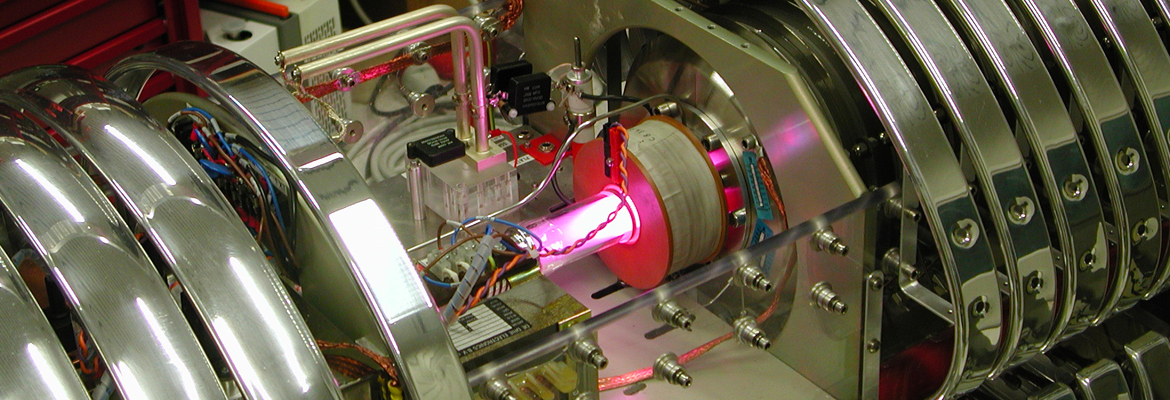 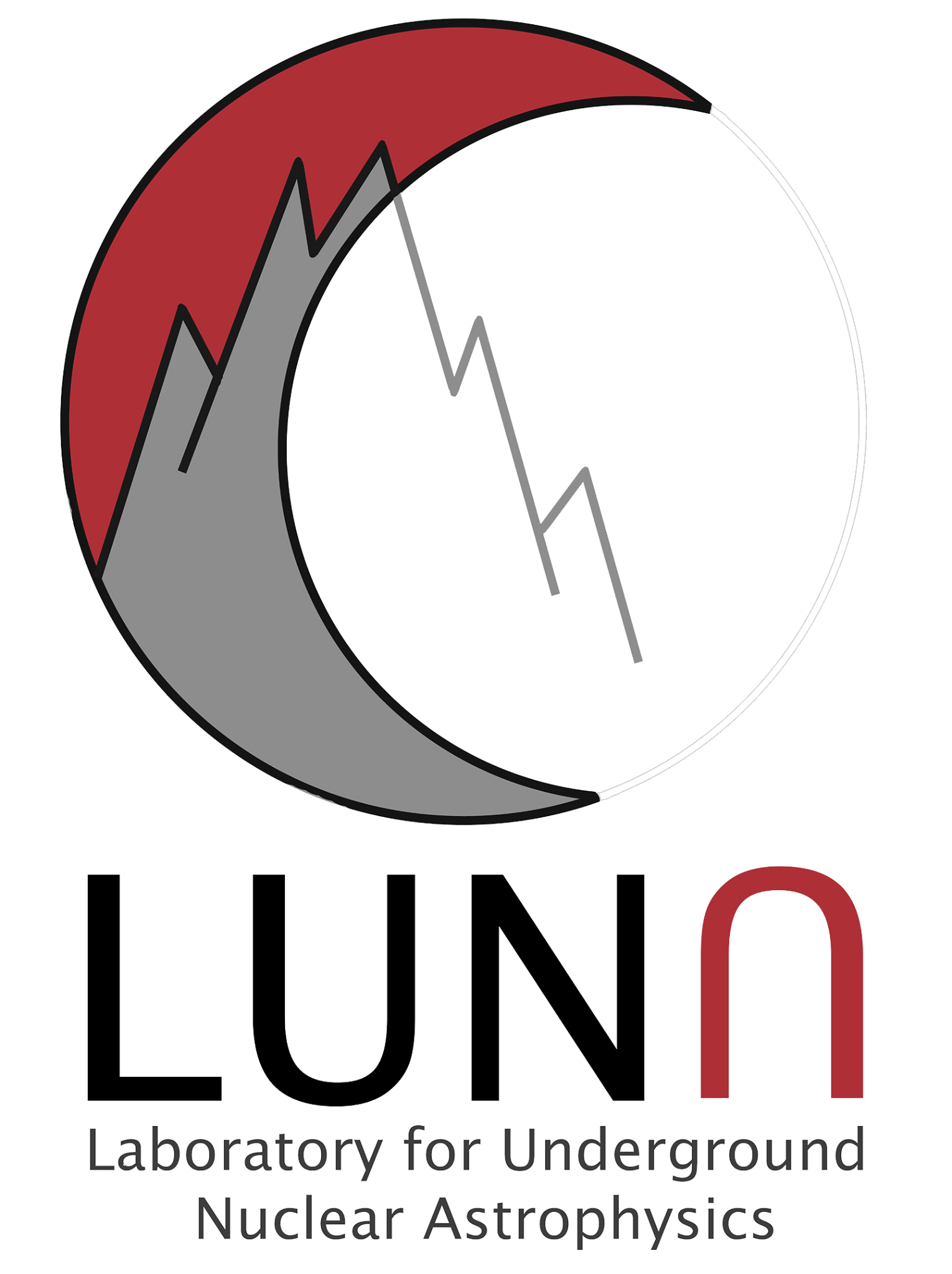 has been the only underground accelerator for nuclear astrophysics for over 25 years

measures nuclear cross sections impacting
	
	solar physics (solar neutrinos)	
	cosmological model (baryon density)
	big bang nucleosynthesis (BBN)	stellar nucleosynthesis (H, He, C burning)
federico.ferraro@lngs.infn.it
GSSI Science Fair - 06/02/2024
2
Stellar evolution
Nucleosynthesis
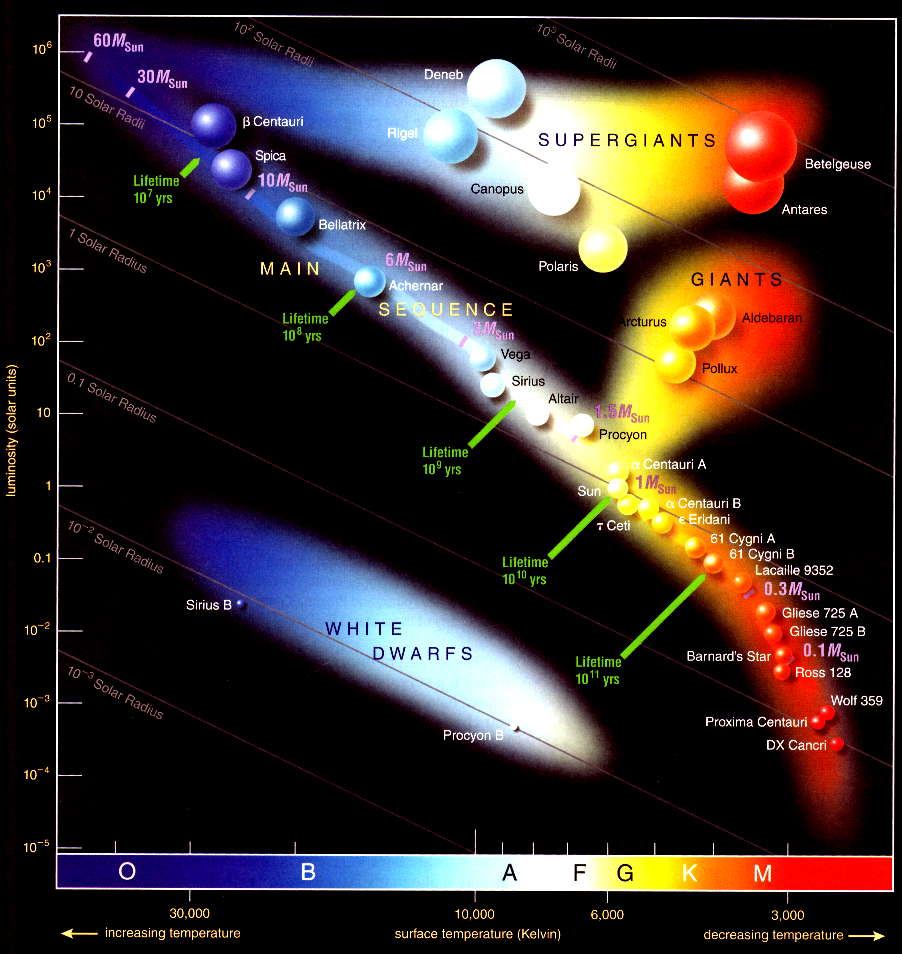 Evolution of early universe
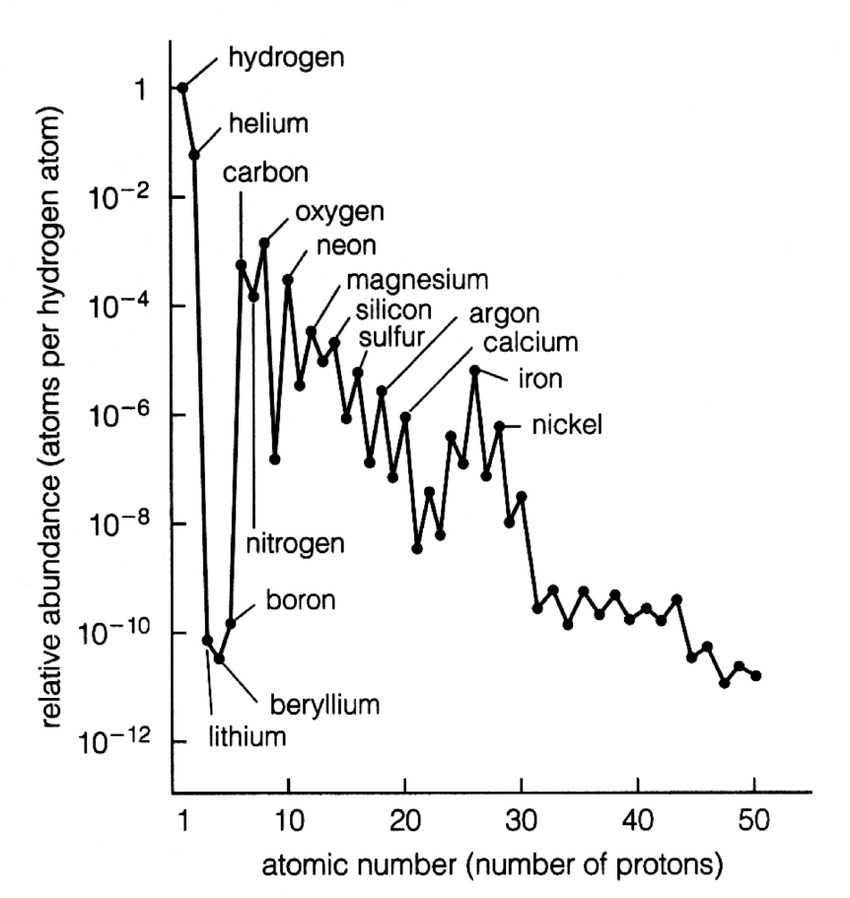 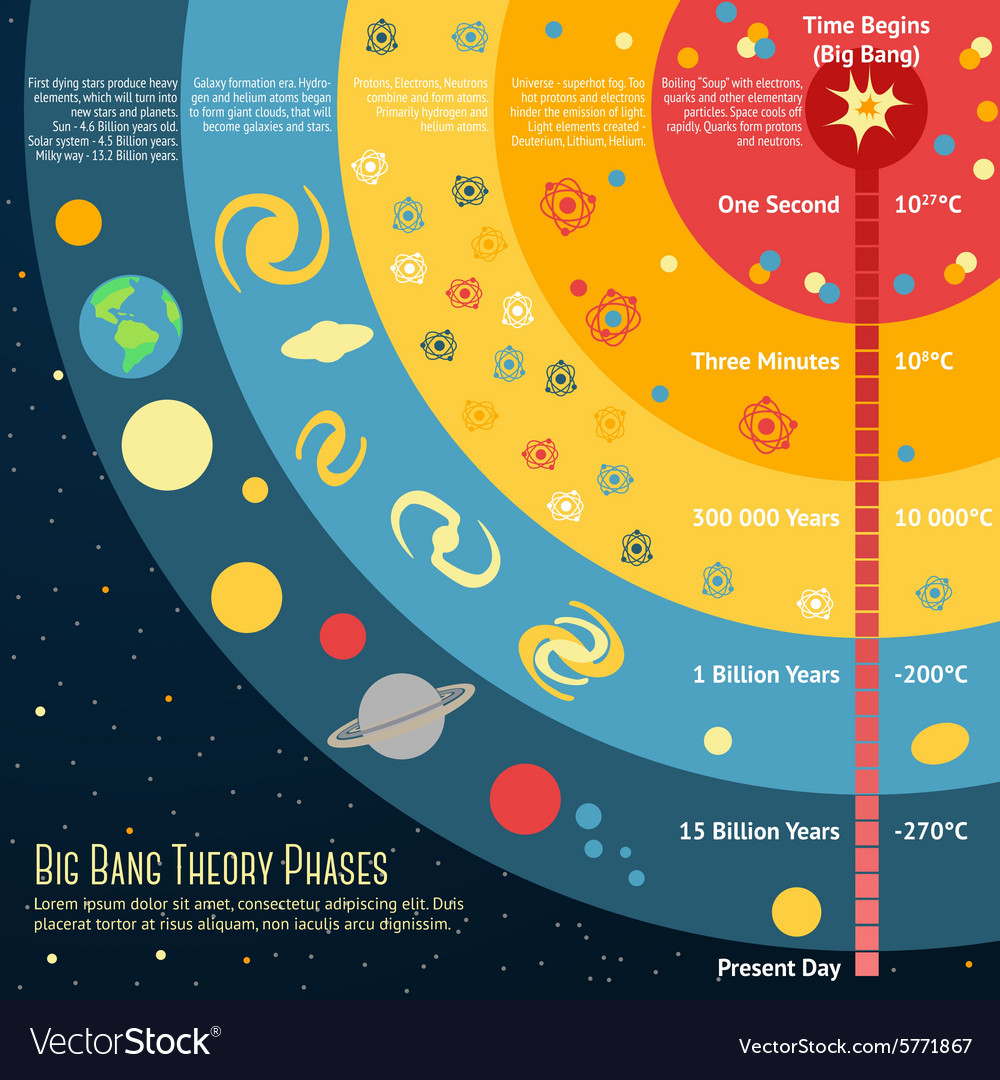 Nuclear cross sections
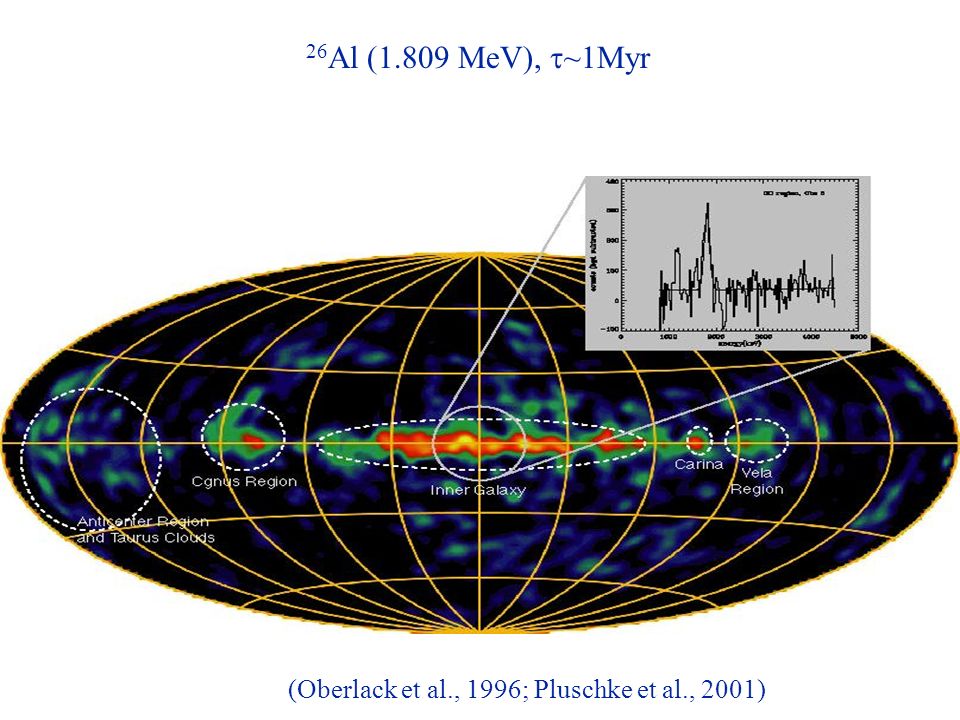 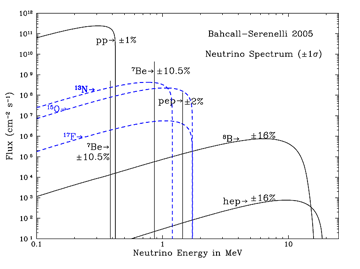 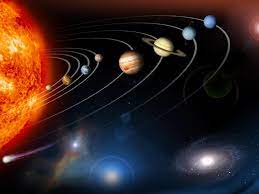 Solar neutrinos
Astronomy
Solar system
federico.ferraro@lngs.infn.it
GSSI Science Fair - 06/02/2024
3
How do such nuclear reactions take place?
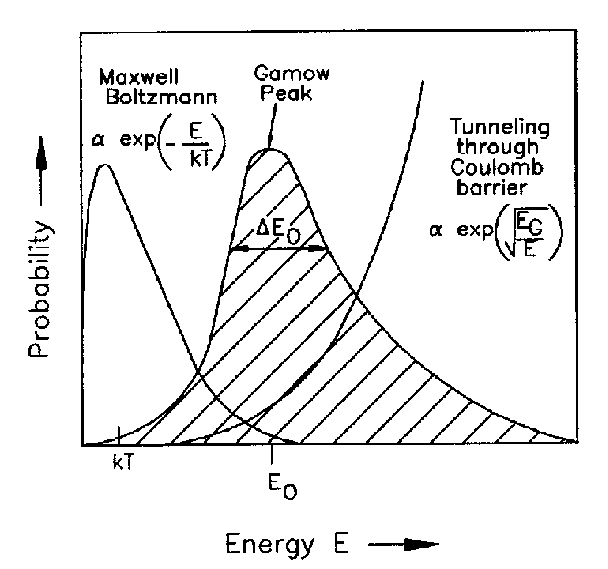 The energy of nuclei in a plasma follows a Maxwell-Boltzmann distribution
the cross section falls faster than exponentially as the energy decreases







The Gamow peak defines the relevant energy range for this reaction to occur
federico.ferraro@lngs.infn.it
GSSI Science Fair - 06/02/2024
4
Low energy leads to small cross section…
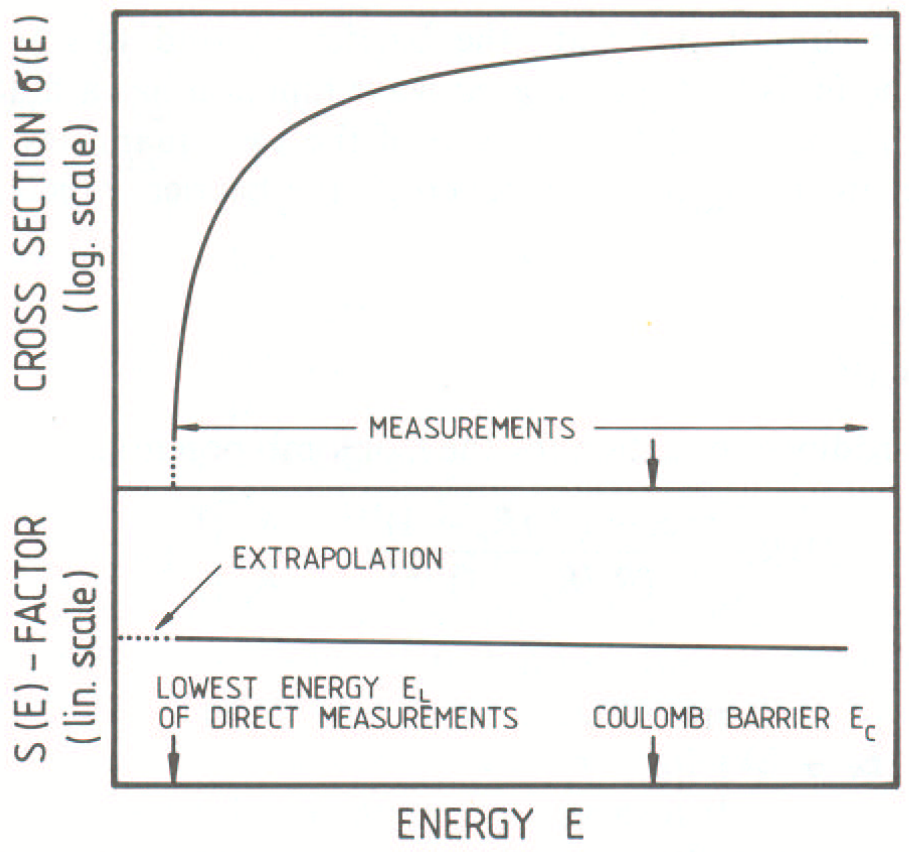 Below a certain energy, the counting rate is too low and the cosmic-ray induced background prevents the direct measurement of the cross section
EXTRAPOLATION
it is possible to measure the cross section at high energy and extrapolate the astrophysical factor S(E) in the interesting energy range (Gamow window)
federico.ferraro@lngs.infn.it
GSSI Science Fair - 06/02/2024
5
…small cross section leads to rare events…
Below a certain energy, the counting rate is too low and the cosmic-ray induced background prevents the direct measurement of the cross section
unexpected low-energy resonances may be present in the extrapolation region!
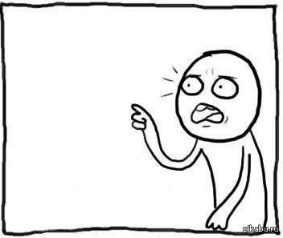 But…
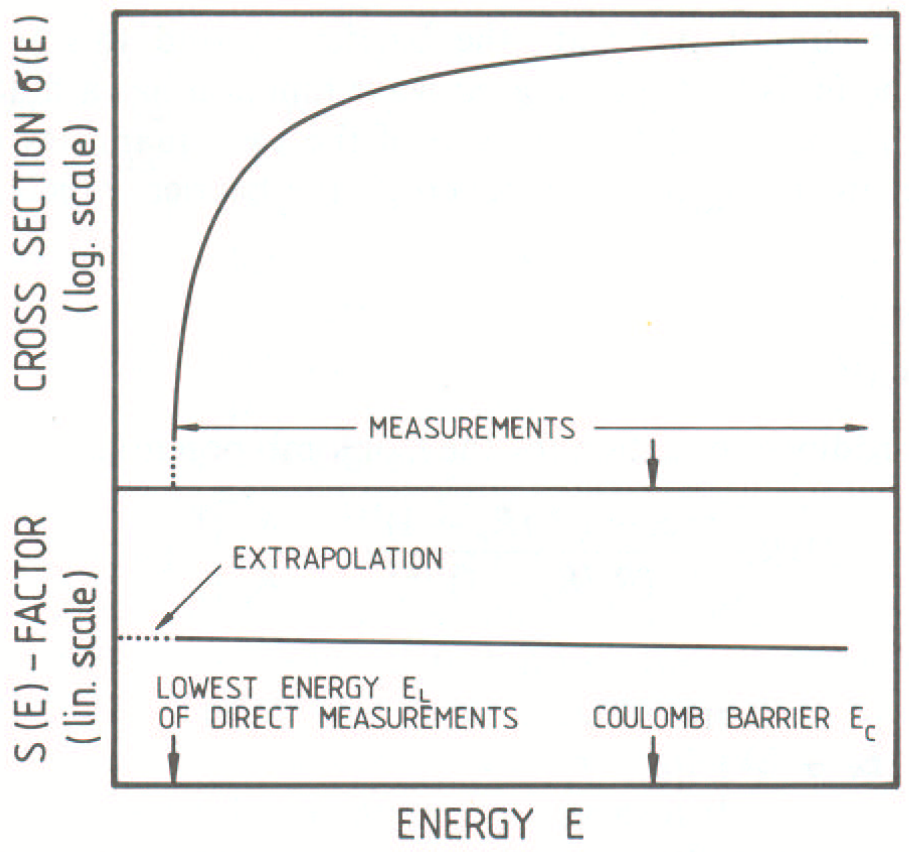 it is possible to measure the cross section at high energy and extrapolate the astrophysical factor S(E) in the interesting energy range (Gamow window)
federico.ferraro@lngs.infn.it
GSSI Science Fair - 06/02/2024
6
The Gran Sasso National Laboratory (LNGS)
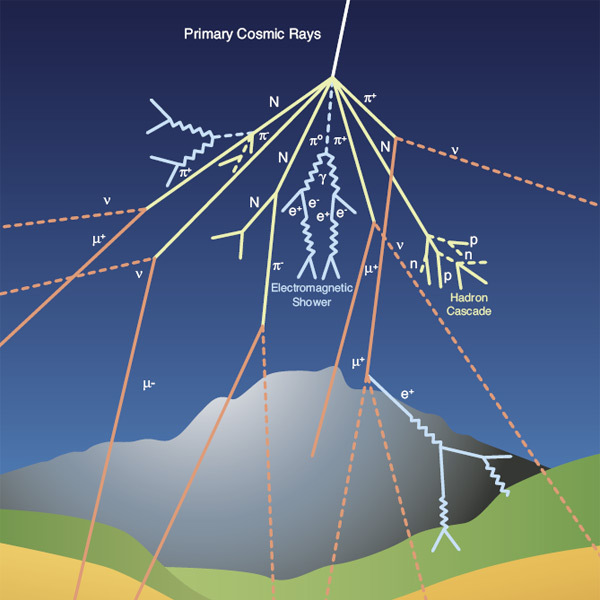 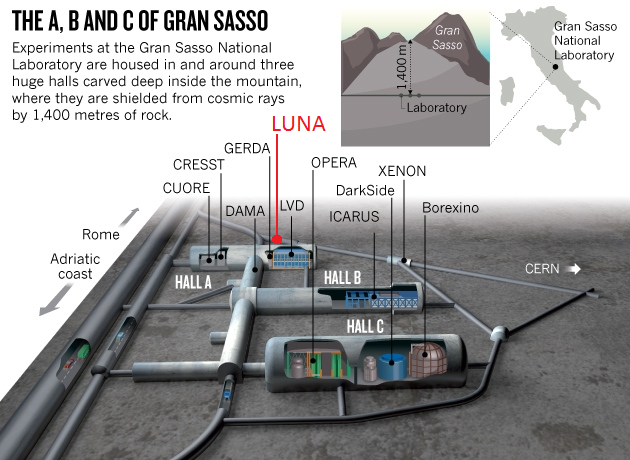 Min. overburden: 3400 mwemuon flux reduction:      106
neutron flux reduction:  103
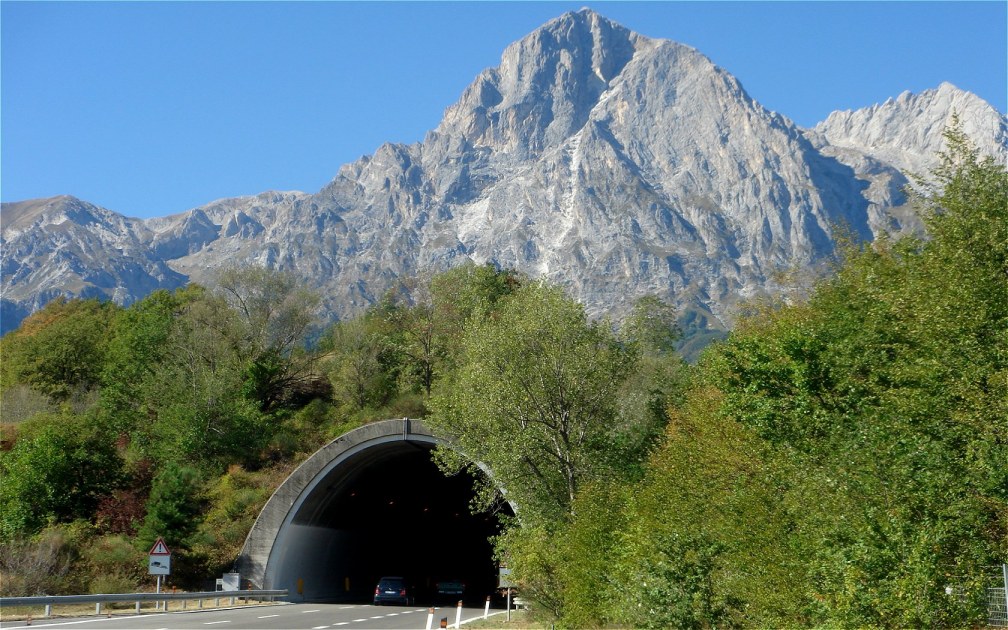 LUNA-MV
federico.ferraro@lngs.infn.it
LUNA: present and future of Nuclear Astrophysics at LNGS
7
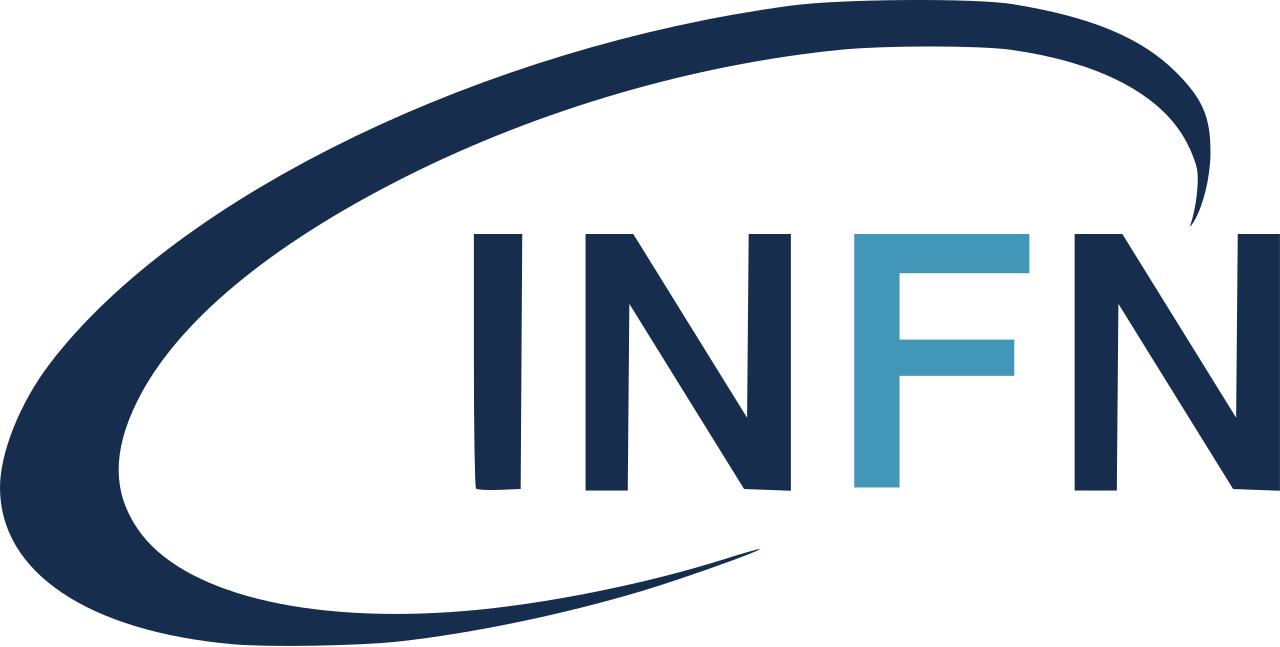 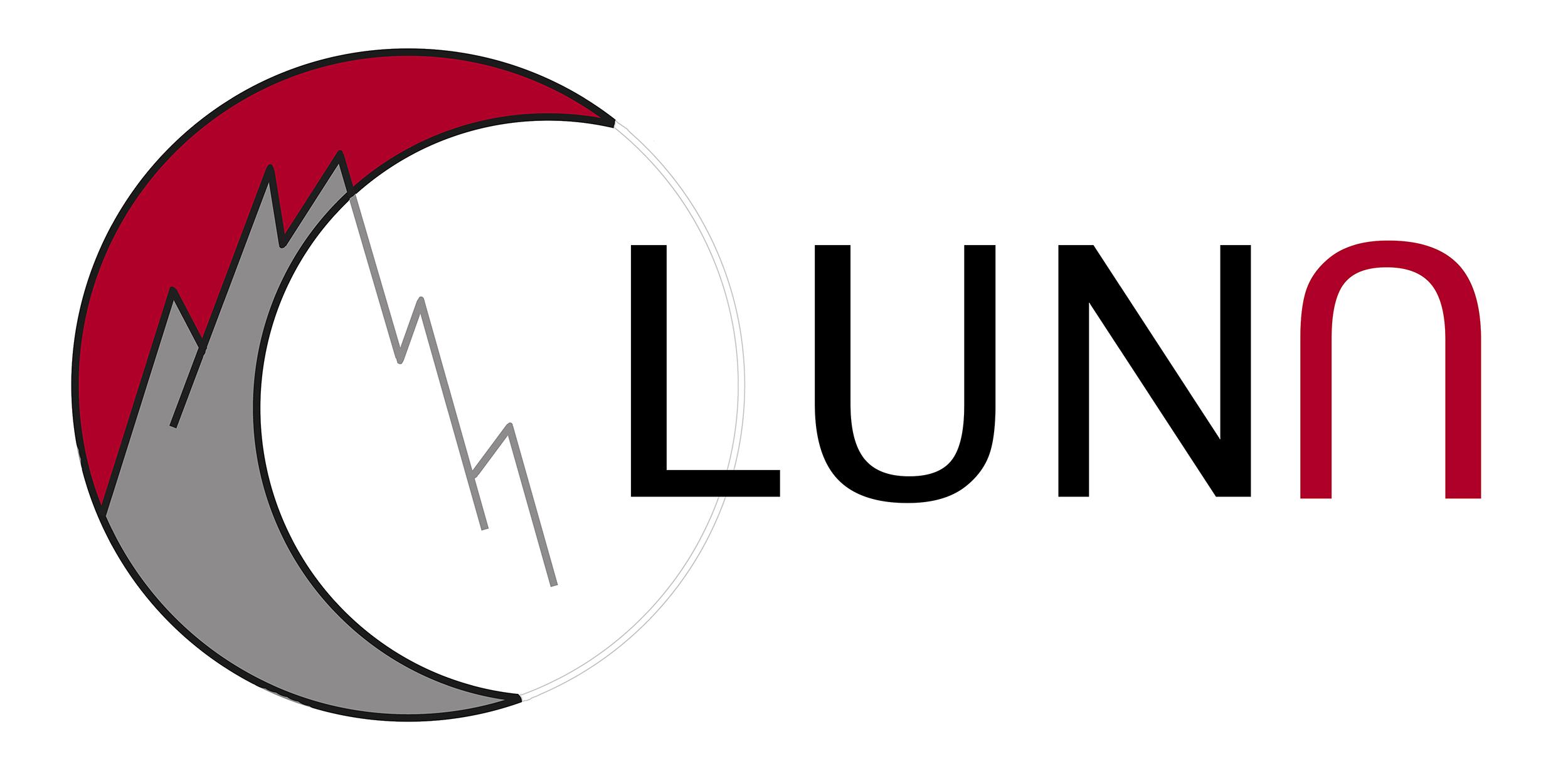 Gamma background reduction @ LNGS
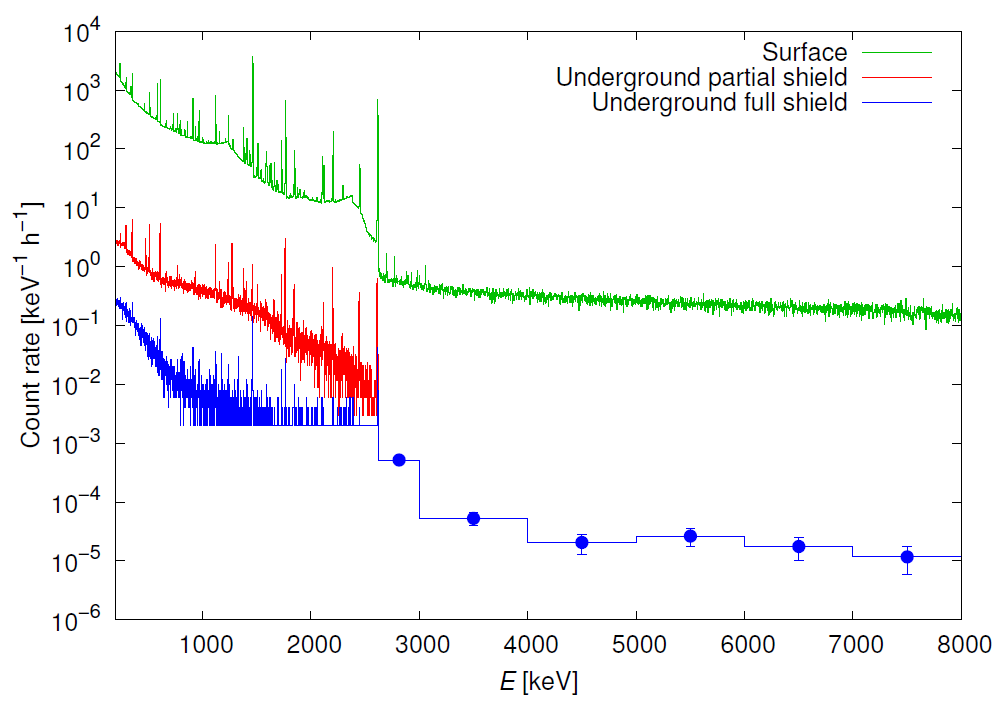 mostly muons
gamma backgroundreduction:  104
radioactivity
federico.ferraro@lngs.infn.it
LUNA: present and future of Nuclear Astrophysics at LNGS
8
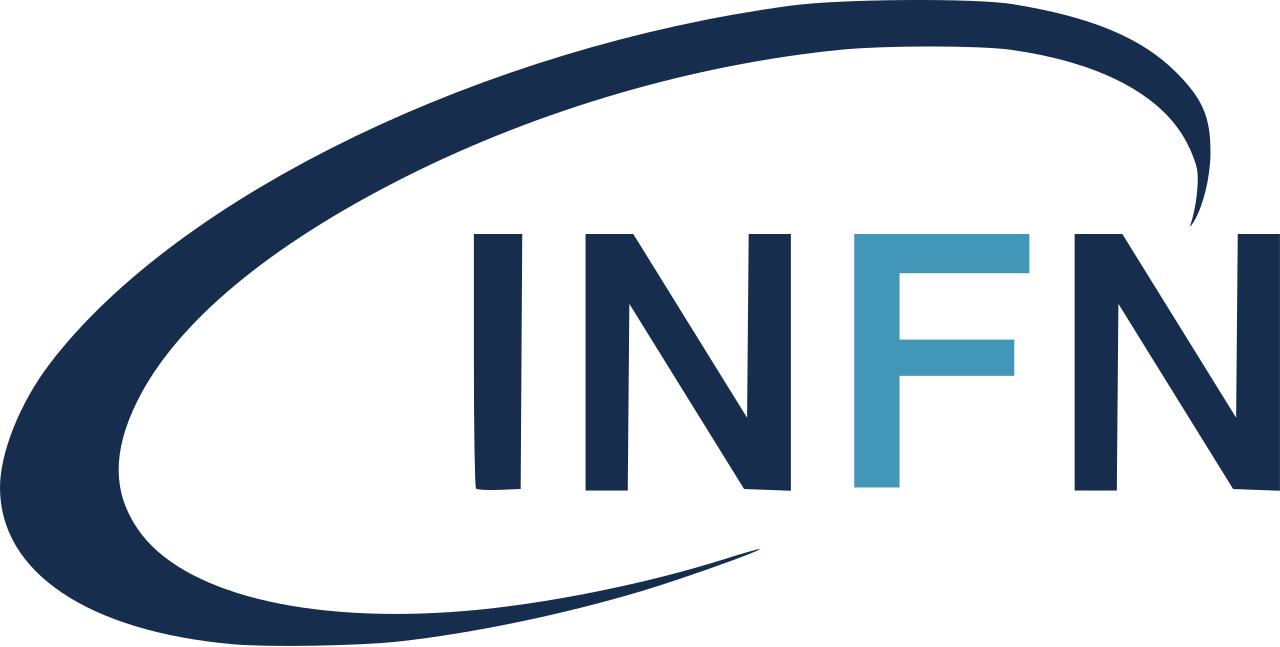 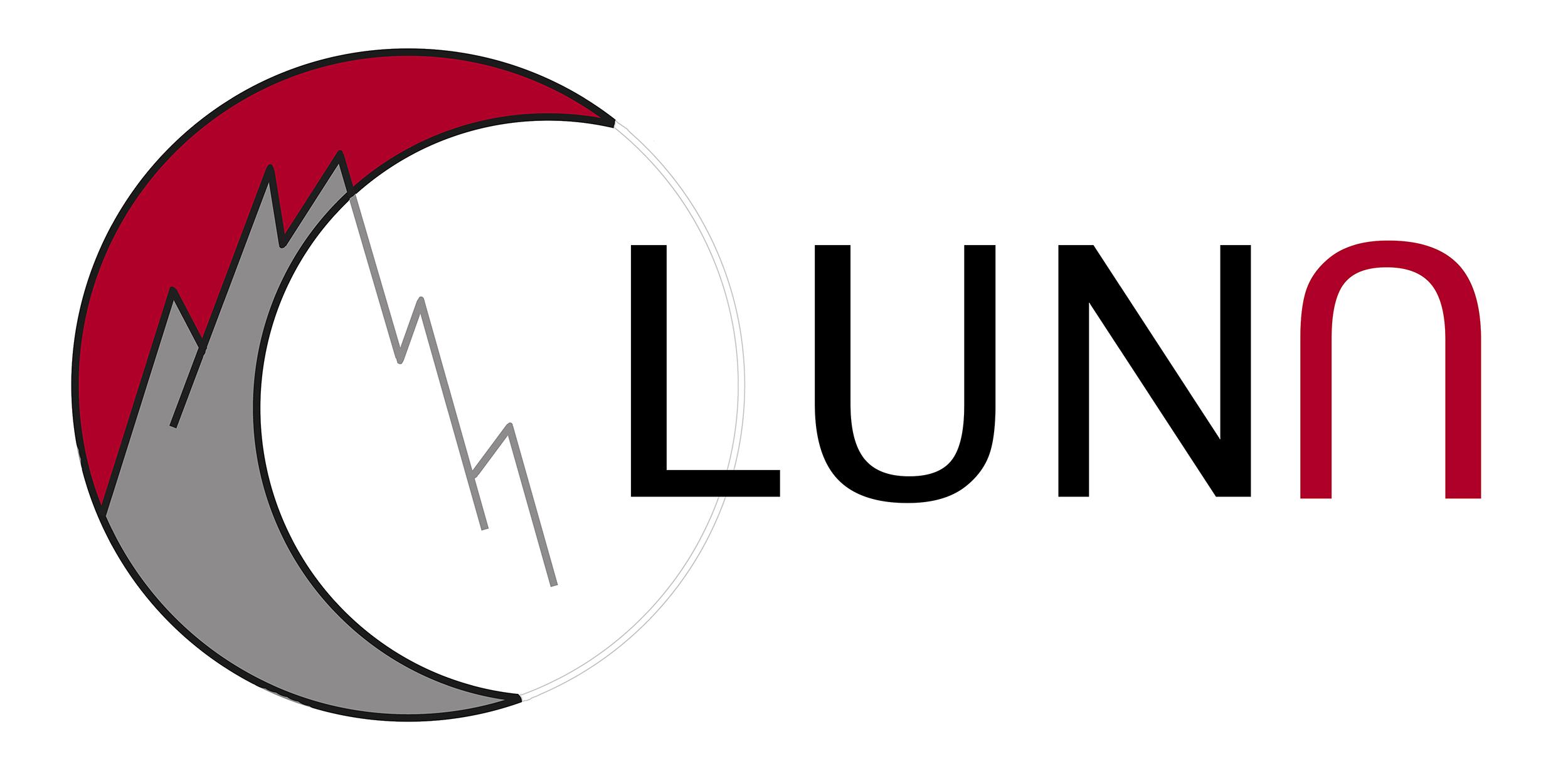 Reduction of particle background @ LNGS
Neutrons
Charged particles
federico.ferraro@lngs.infn.it
LUNA: present and future of Nuclear Astrophysics at LNGS
9
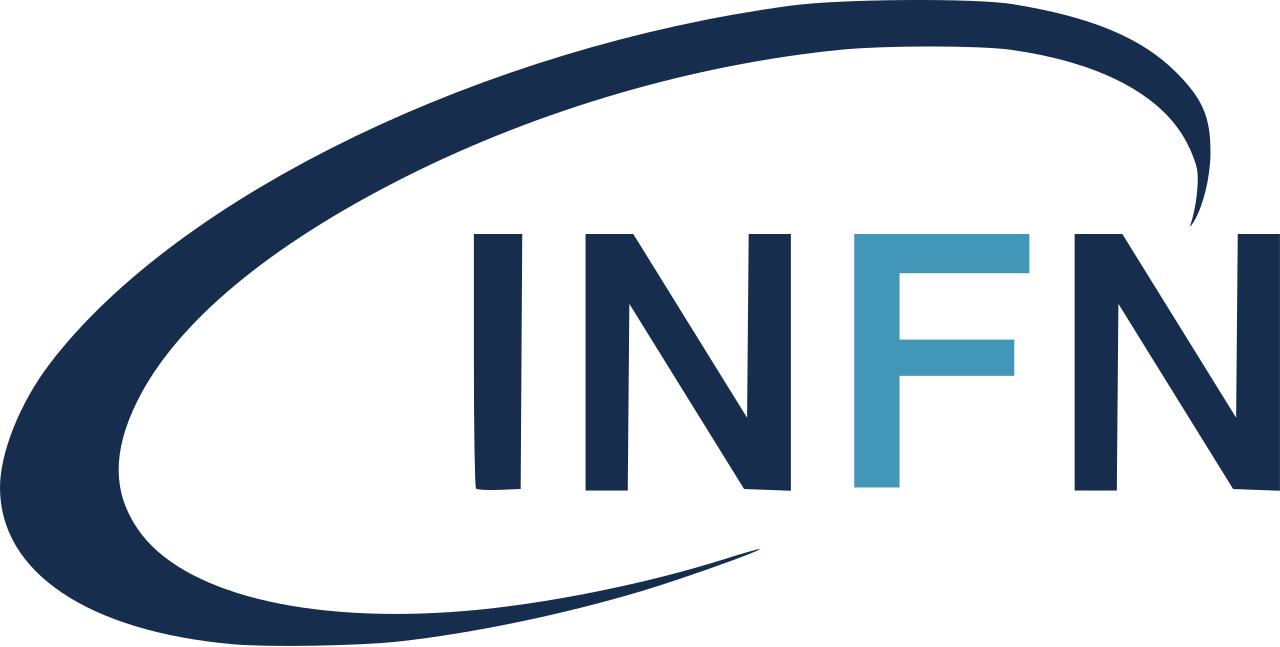 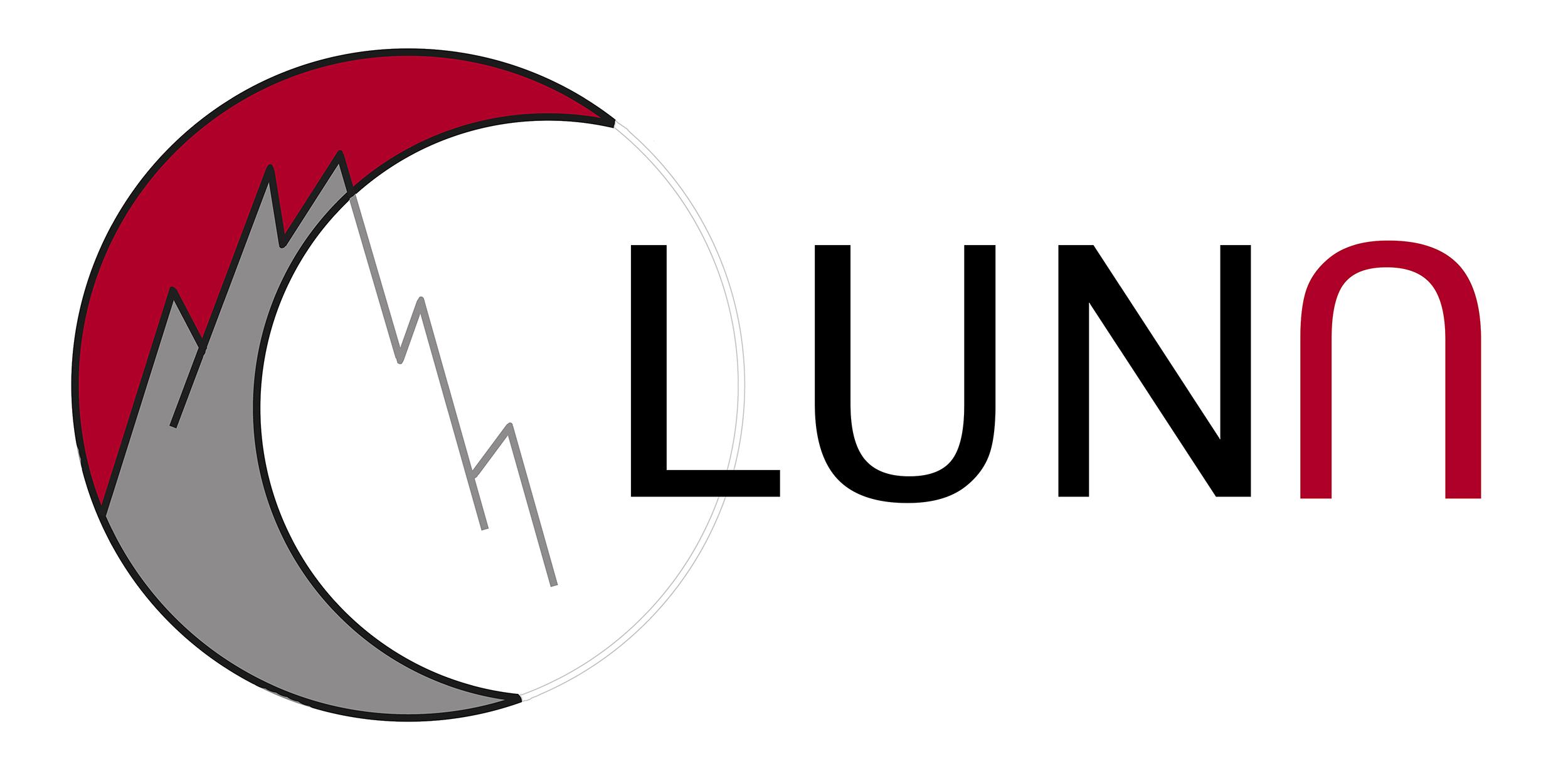 LUNA 400 kV
84 papers in 30 years (2.8 papers/year)
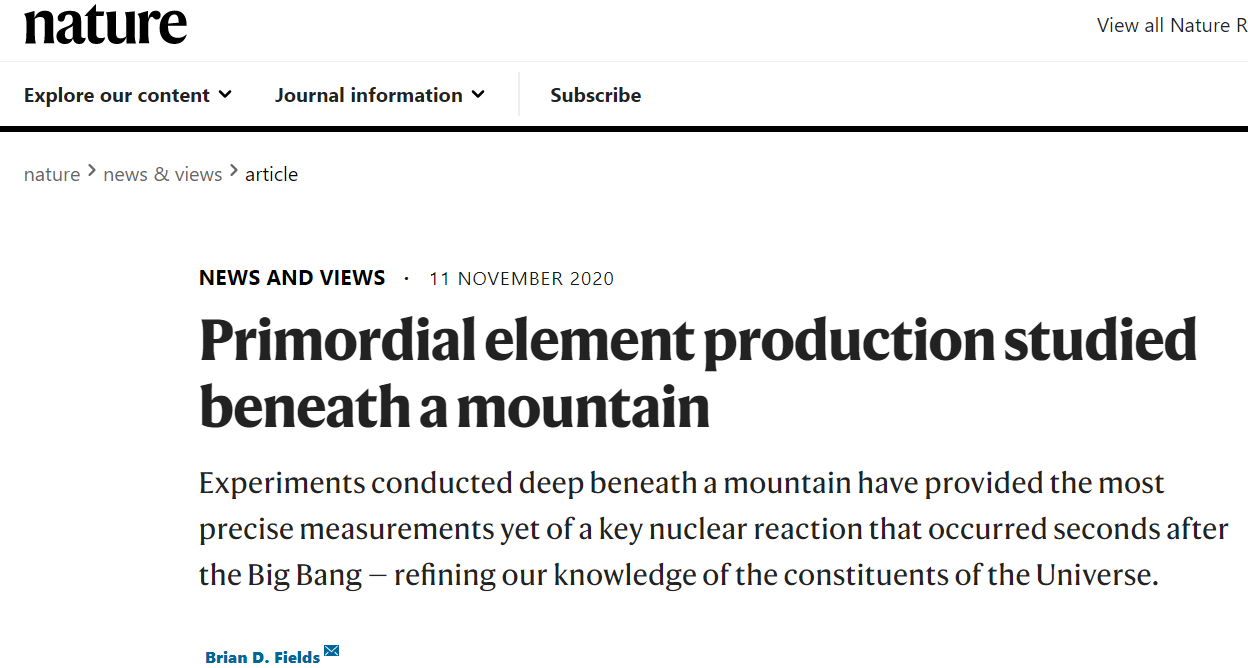 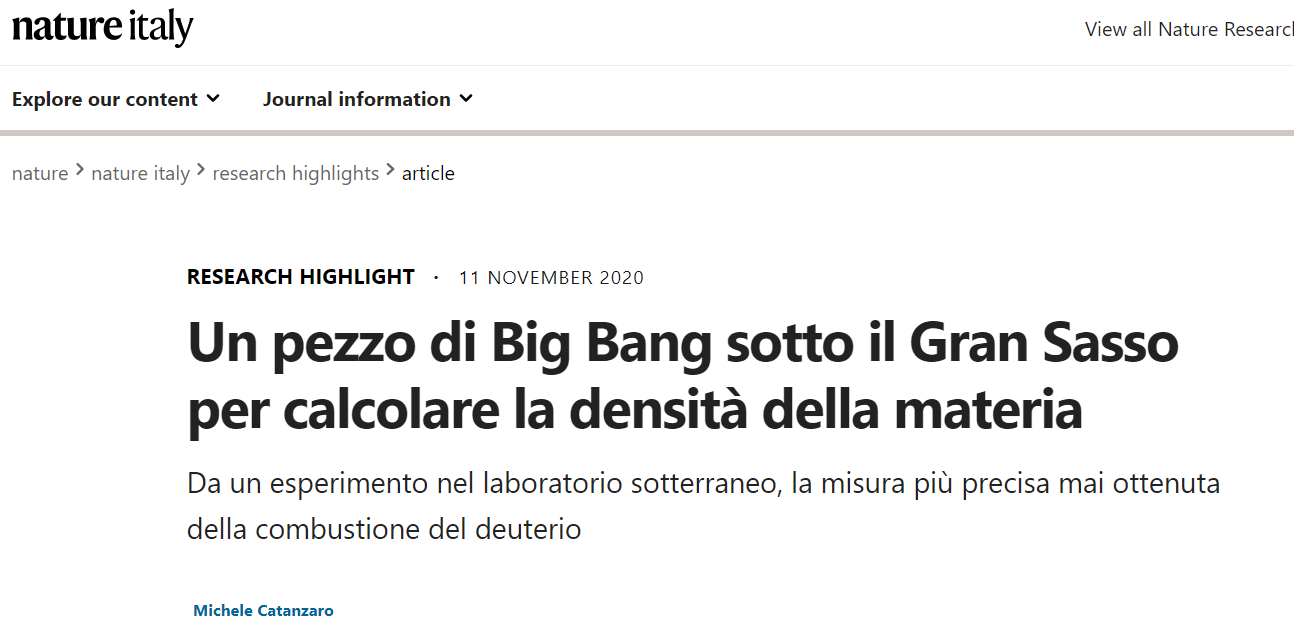 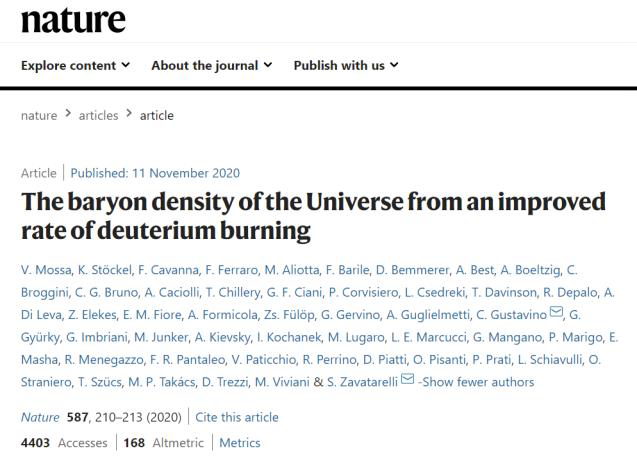 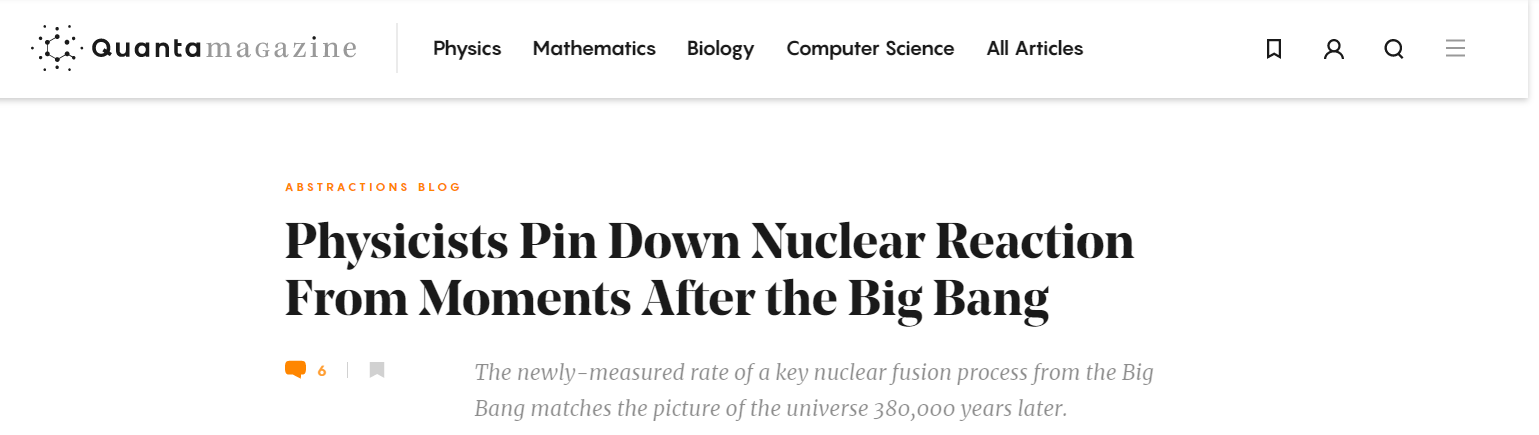 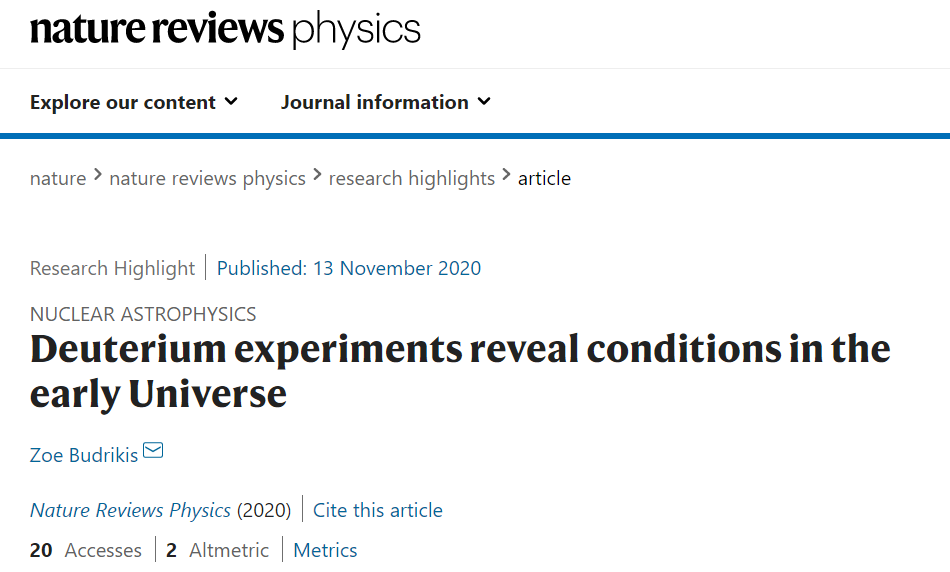 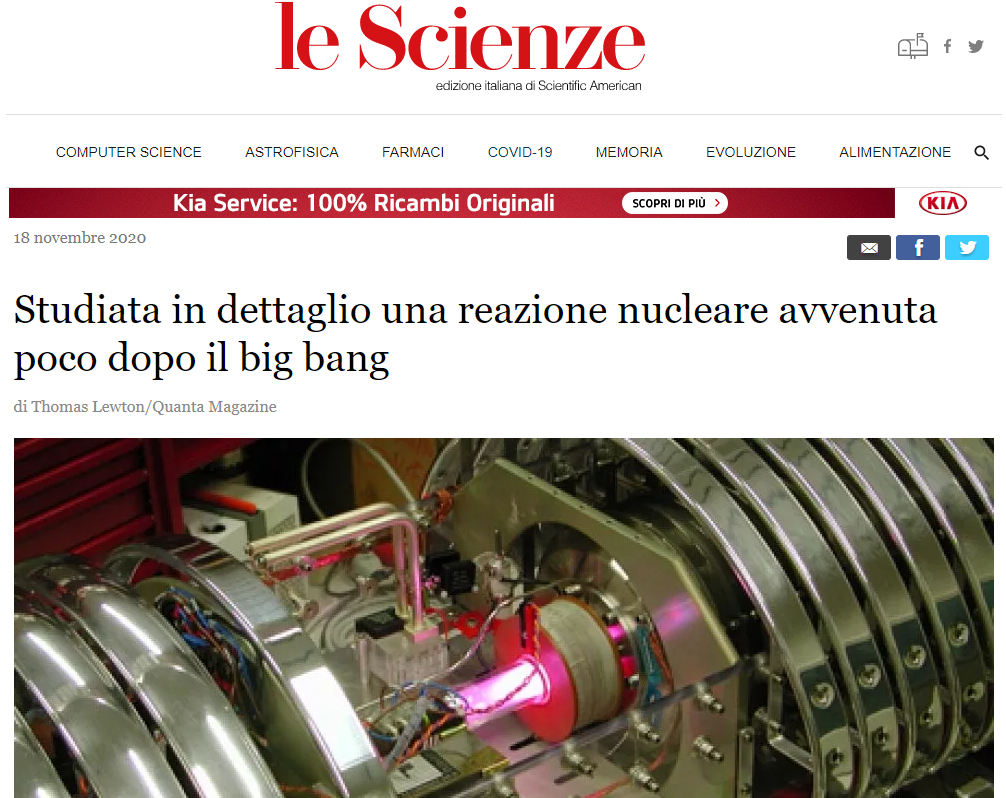 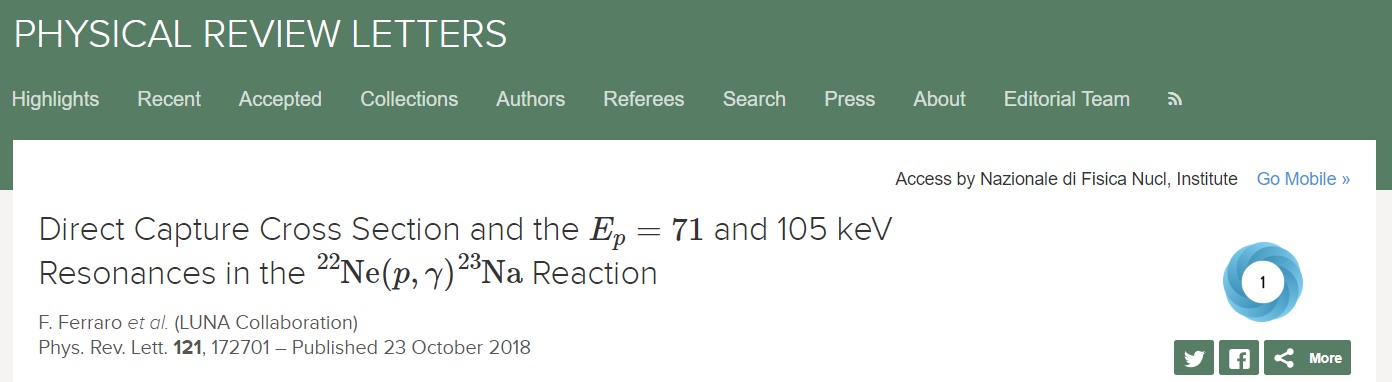 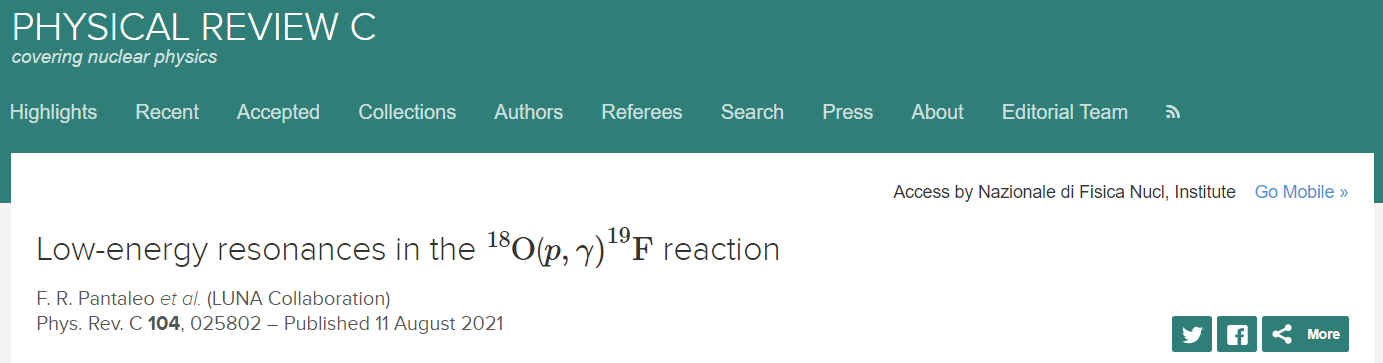 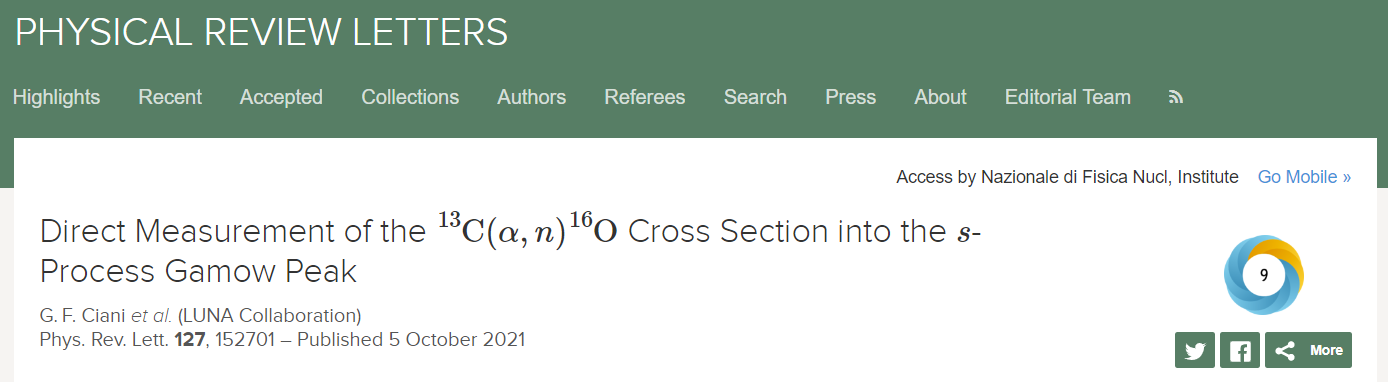 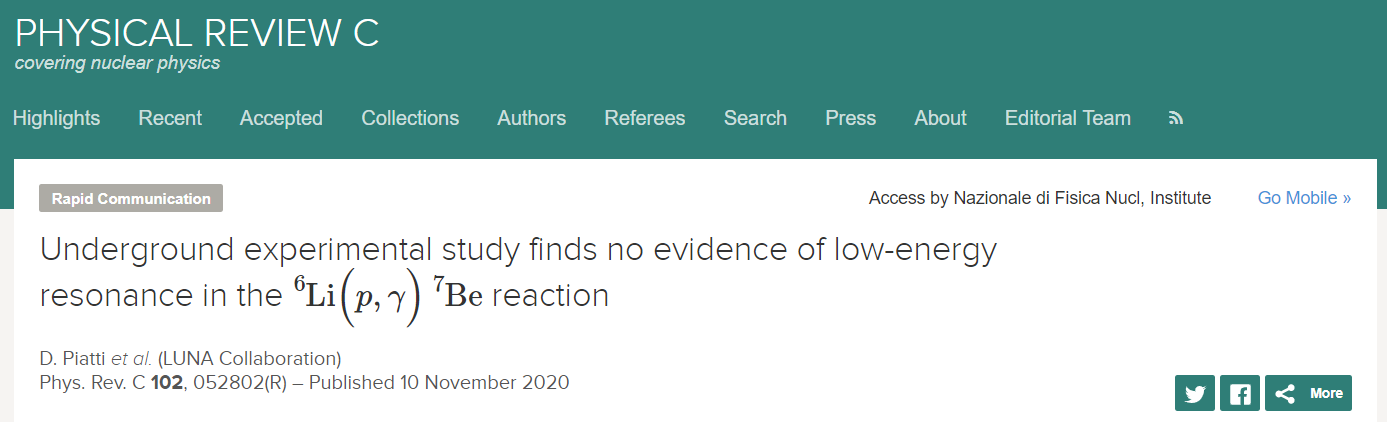 High-quality scientific output and fallout
federico.ferraro@lngs.infn.it
GSSI Science Fair - 06/02/2024
10
LUNA MV
Scientific program (2023-2026)
LUNA will aim to shed light on the advanced stages of stellar nucleosynthesis using the new LUNA-MV accelerator at the Ion Beam Facility of LNGS

14N(p,𝛄)15O: bottleneck of the CNO cycle

22Ne(α,n)25Mg: neutron source for thes-process in AGB and massive stars

12C+12C: trigger of C burning in the stars
Lots of preparatory activities at LNGS!
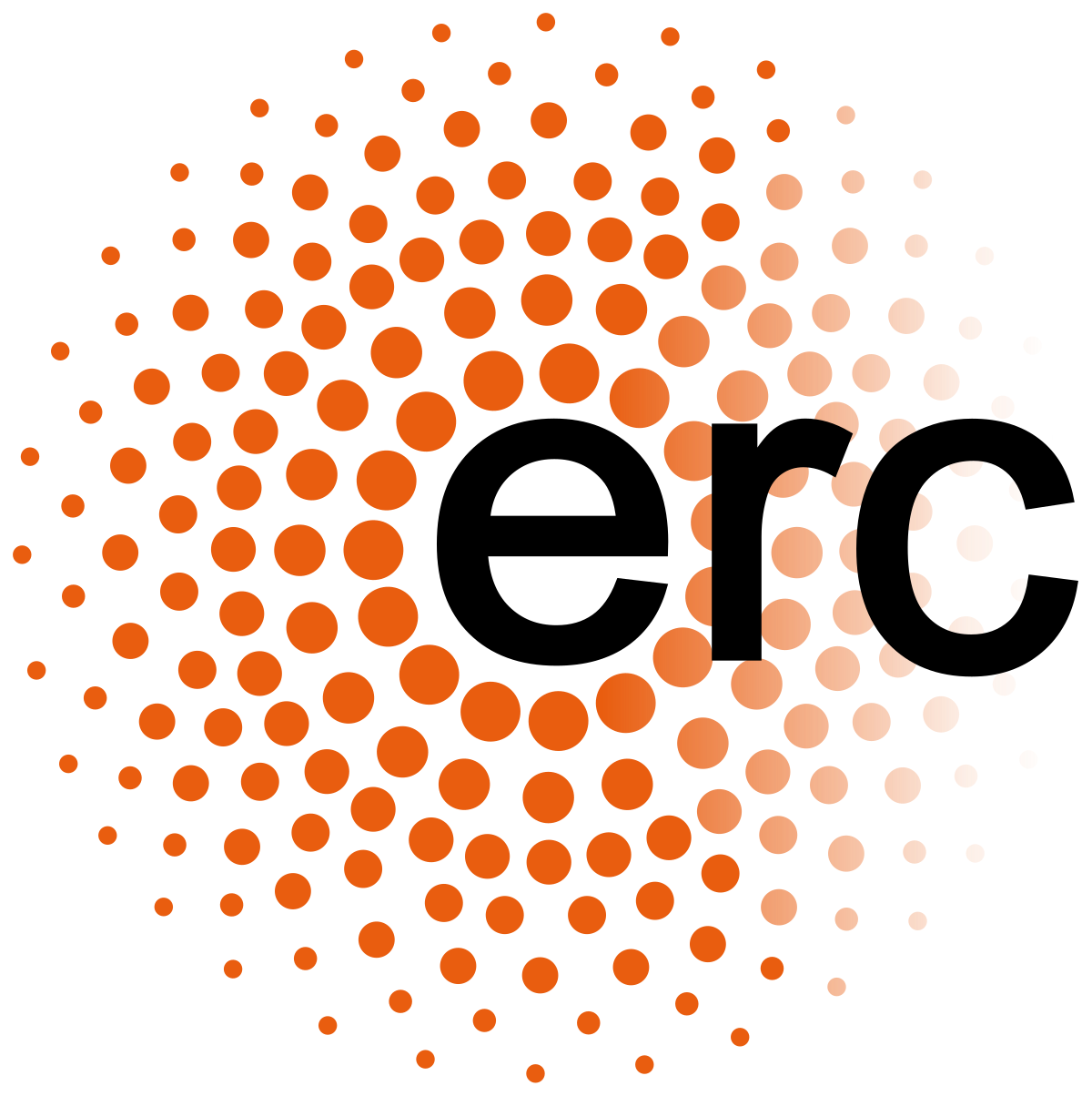 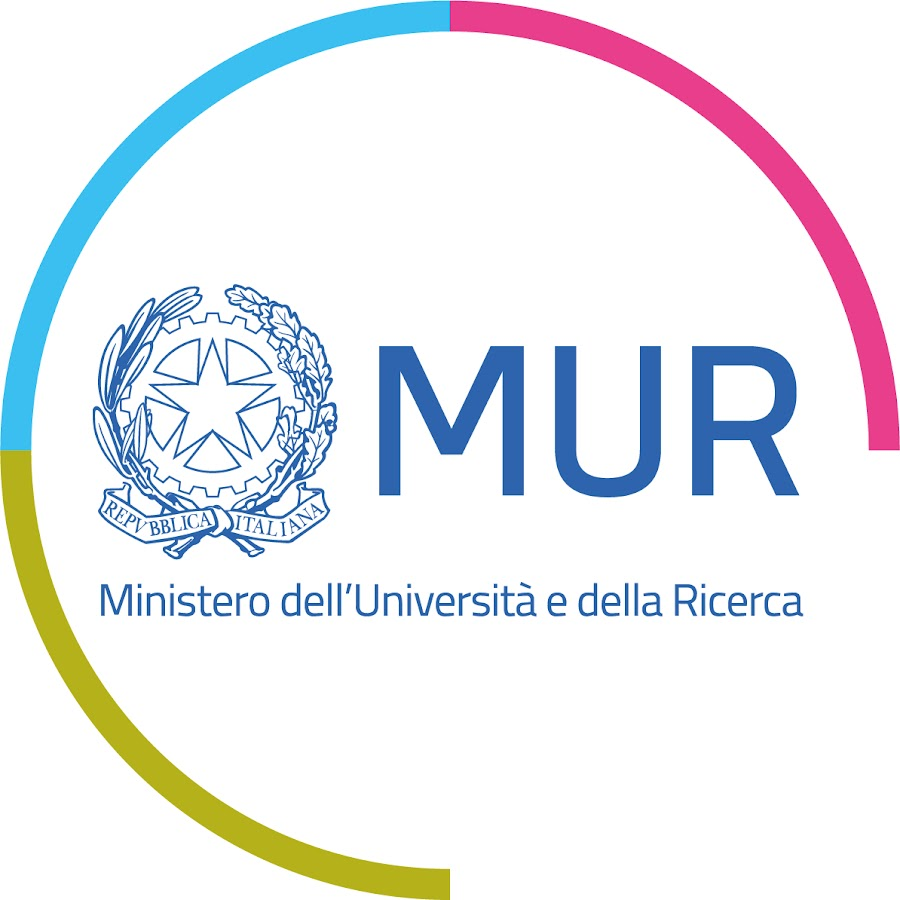 federico.ferraro@lngs.infn.it
GSSI Science Fair - 06/02/2024
11
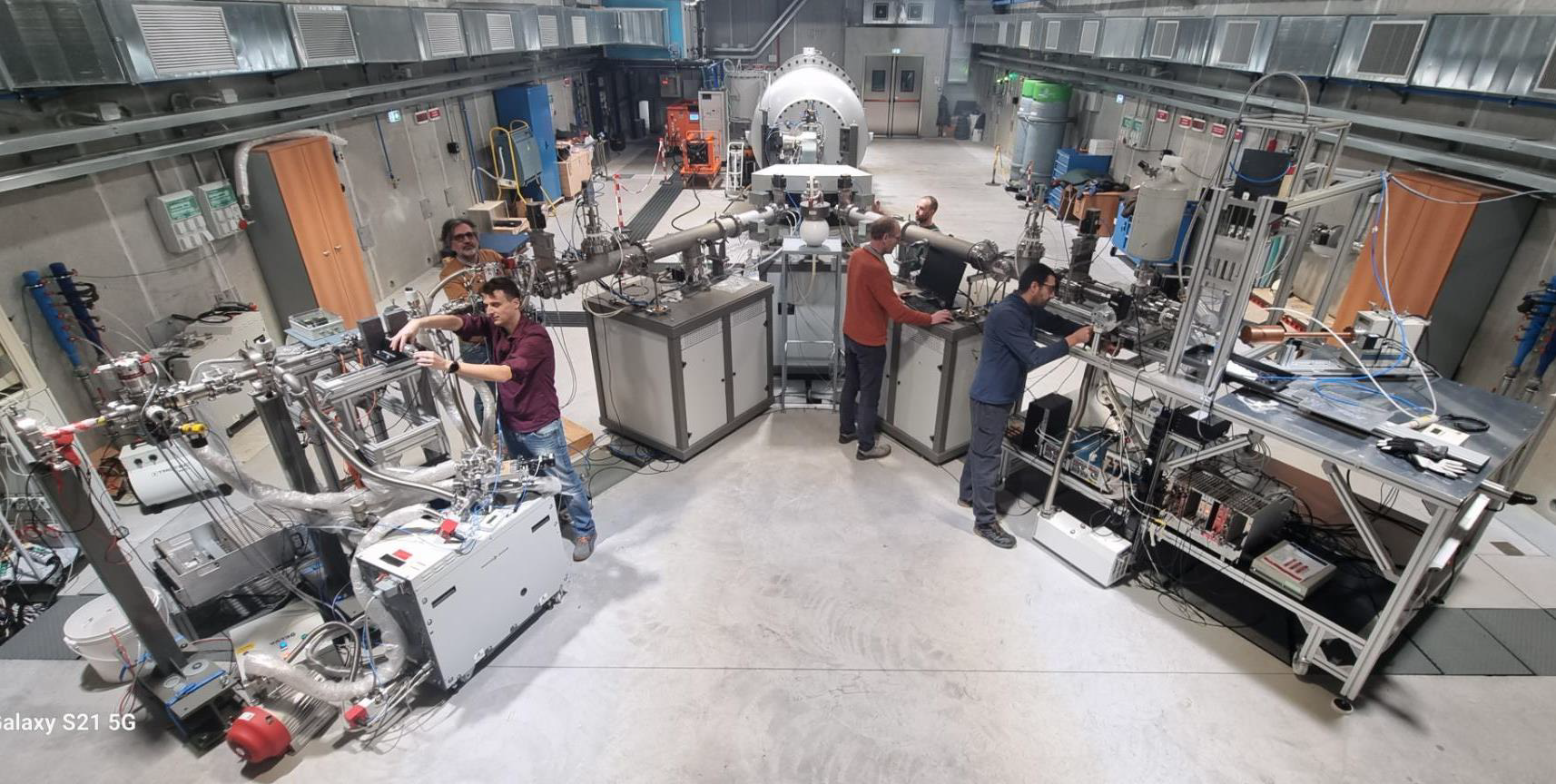 federico.ferraro@lngs.infn.it
GSSI Science Fair - 06/02/2024
12
14N(p,𝛄)15O: bottleneck of the CNO cycle
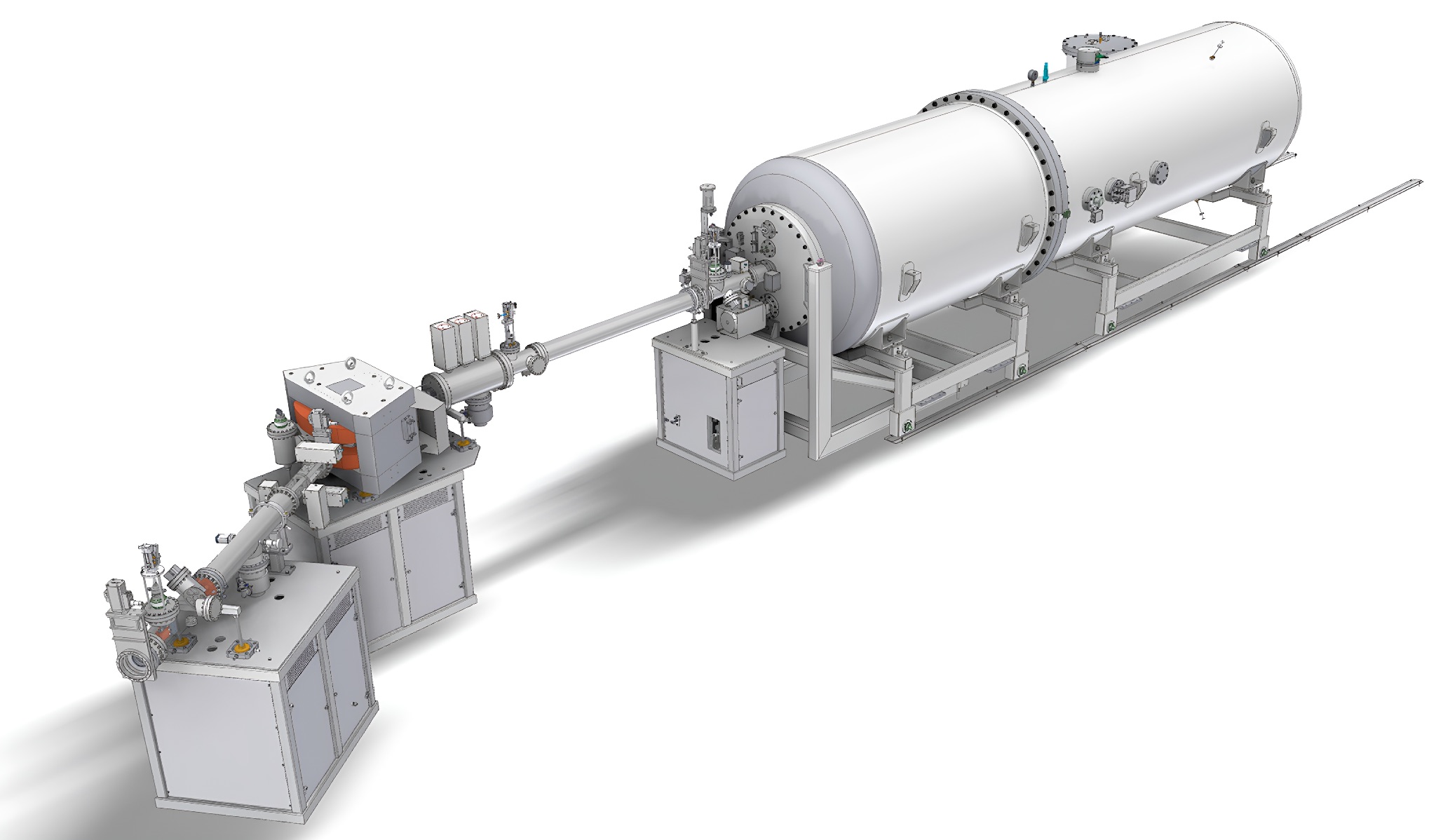 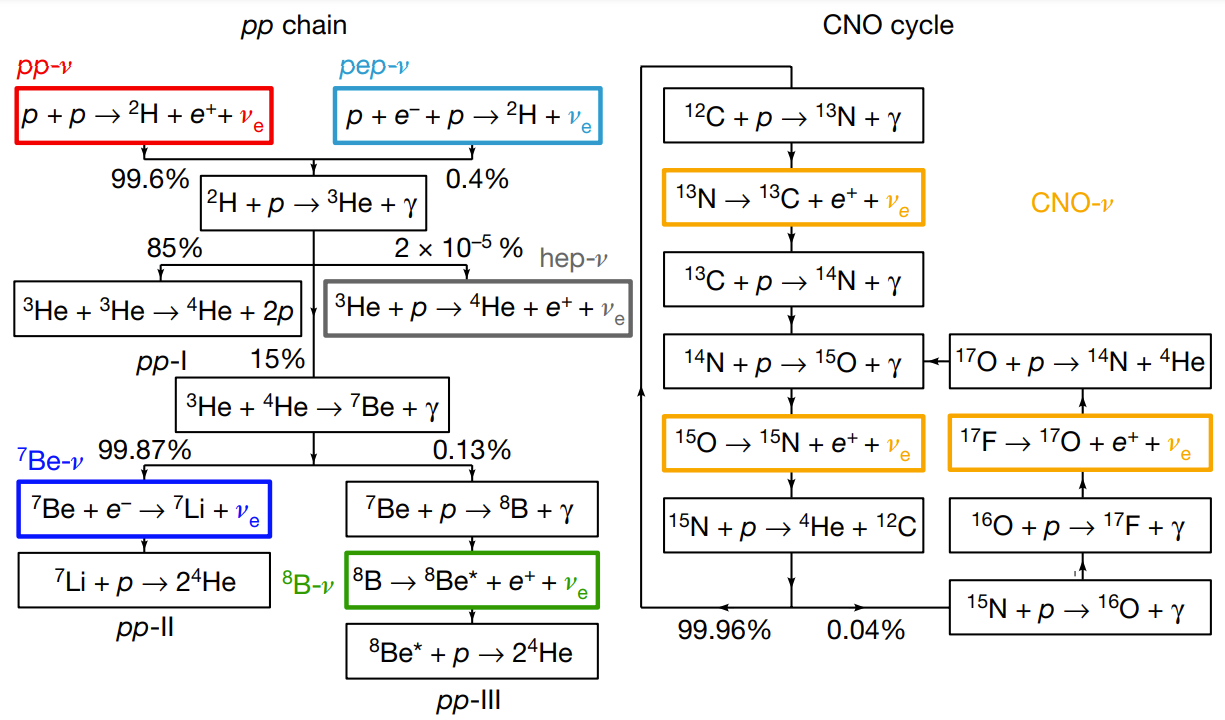 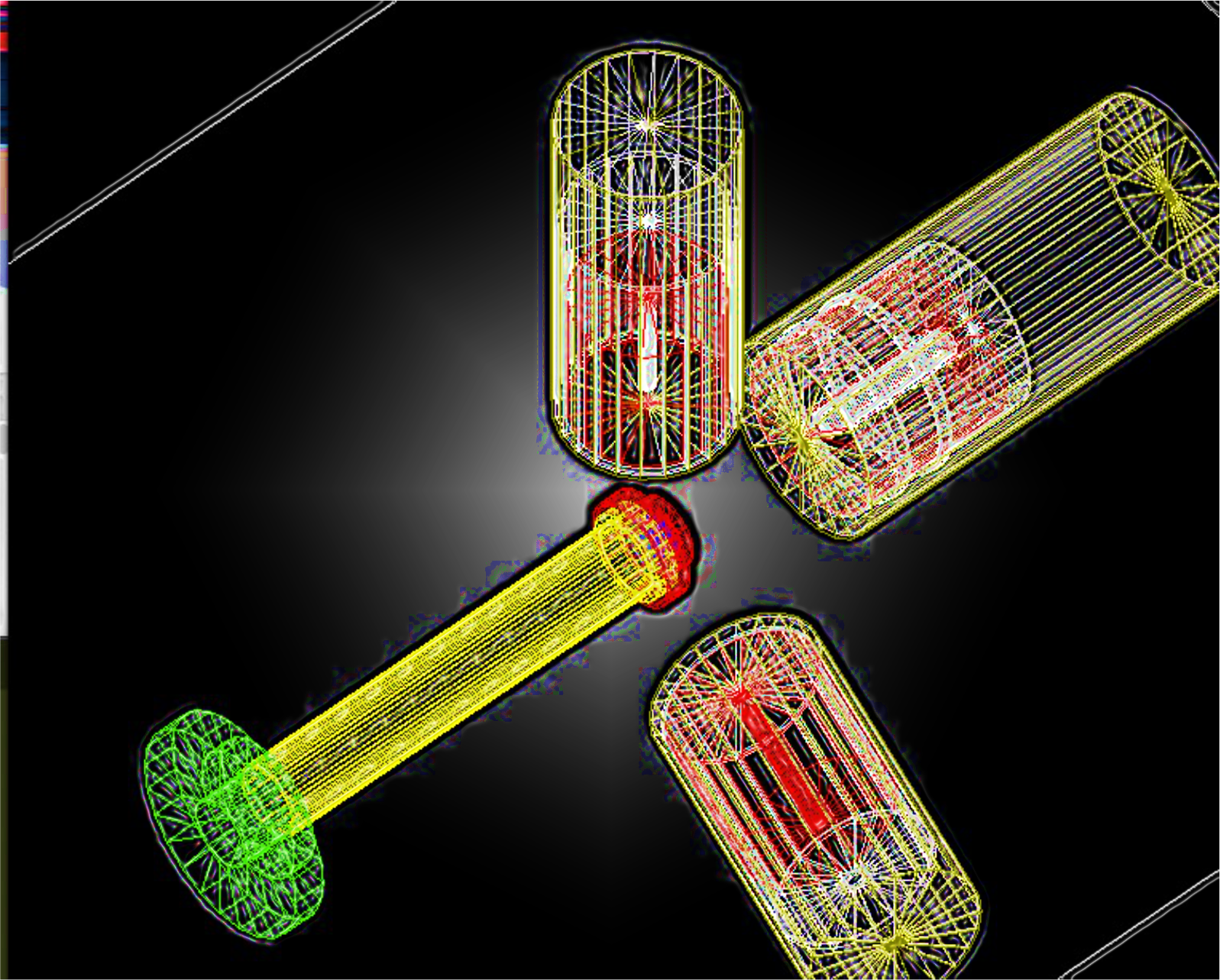 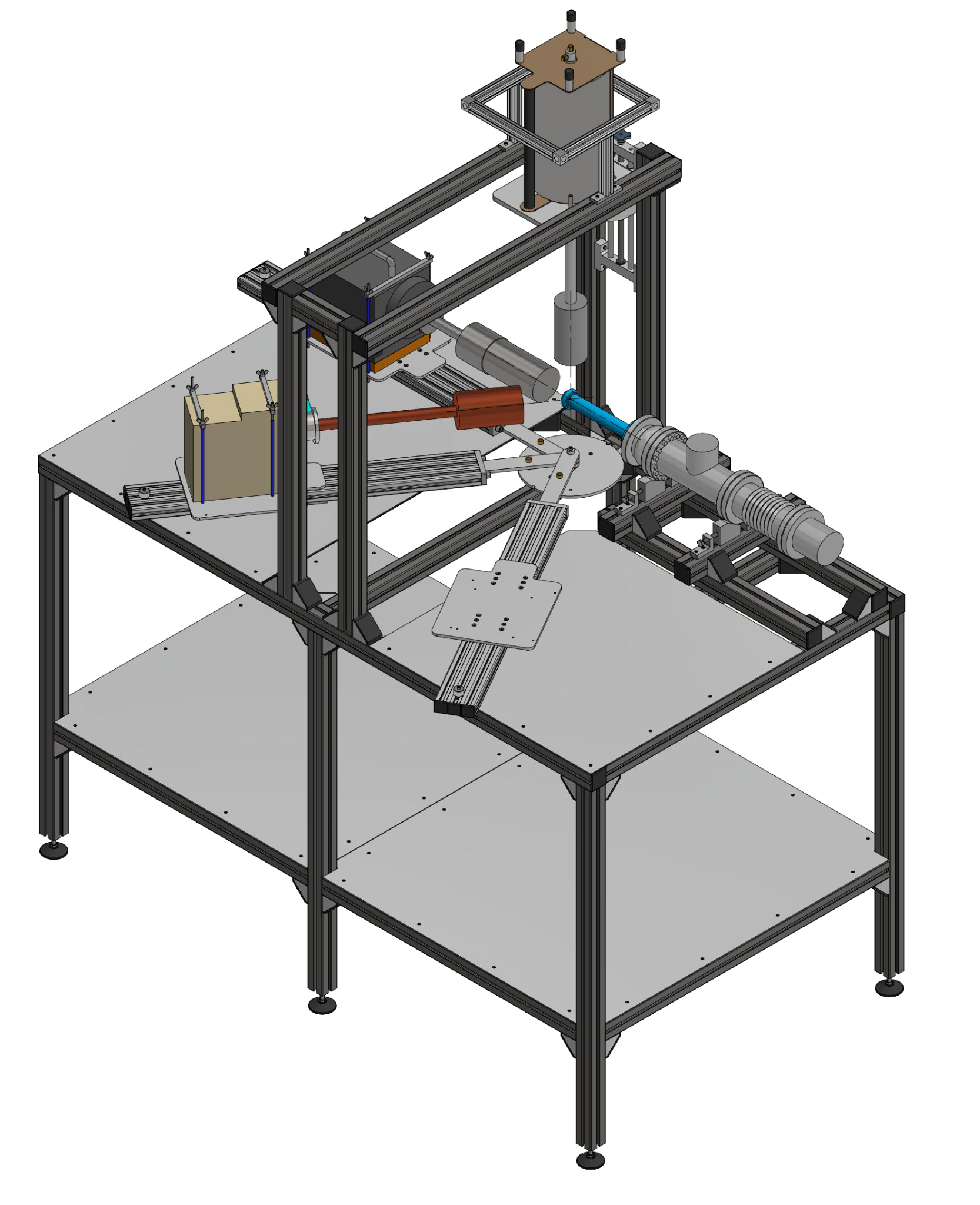 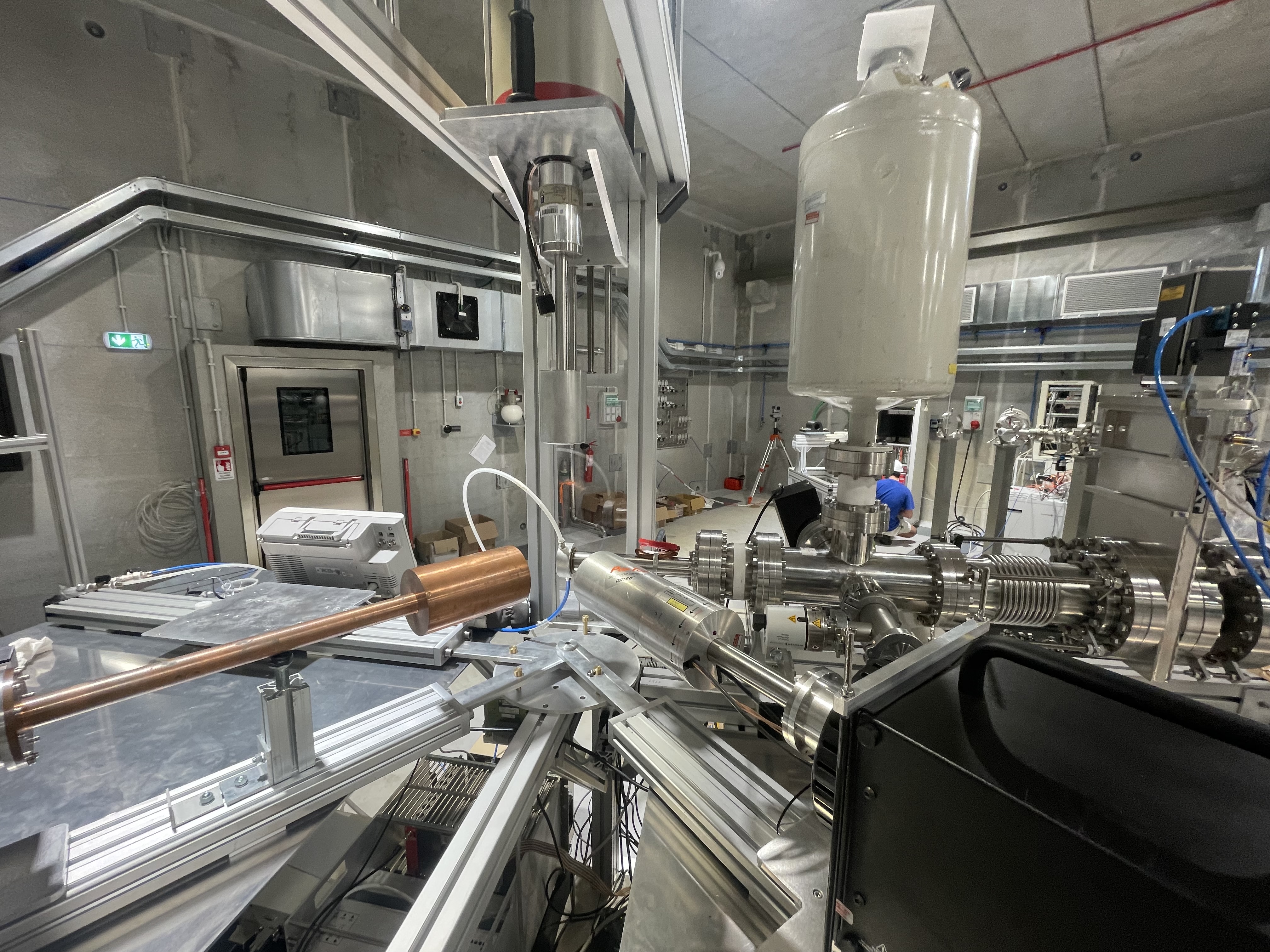 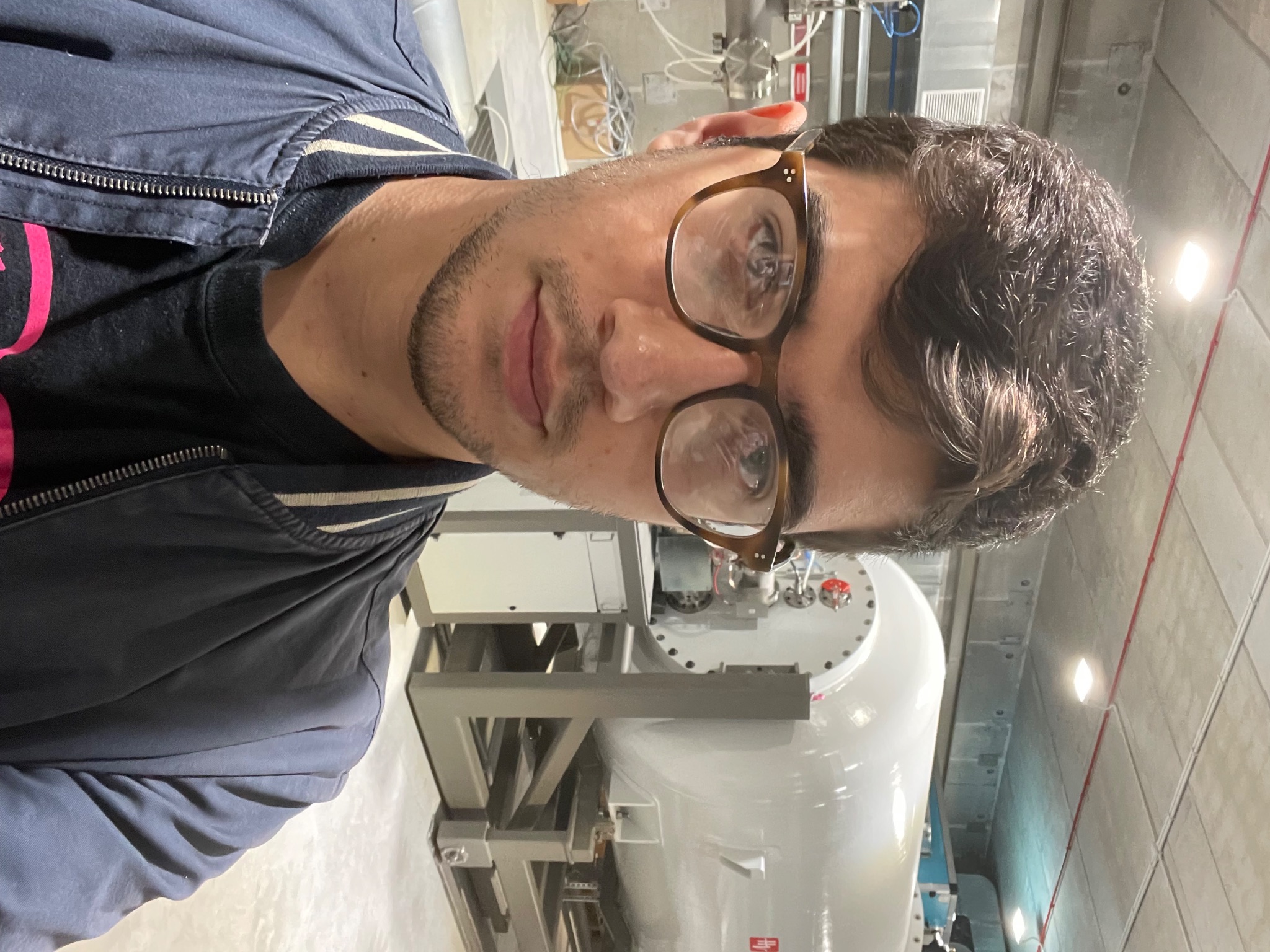 PhD student on this topic
Alessandro Compagnucci
alessandro.compagnucci@gssi.it
federico.ferraro@lngs.infn.it
GSSI Science Fair - 06/02/2024
13
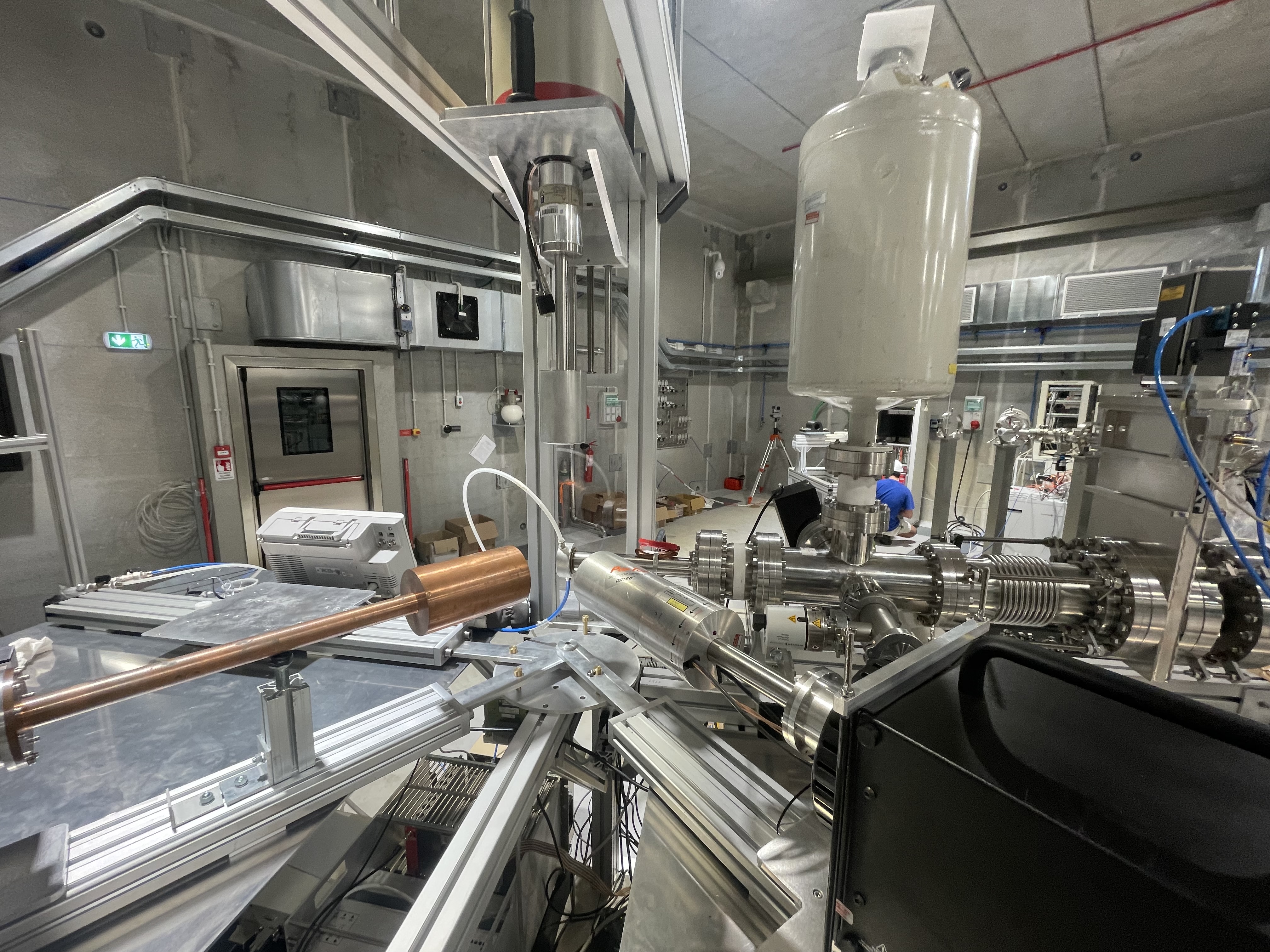 14N(p,𝛄)15O: bottleneck of the CNO cycle
federico.ferraro@lngs.infn.it
GSSI Science Fair - 06/02/2024
14
22Ne(α,n)25Mg: neutron source for the s-process
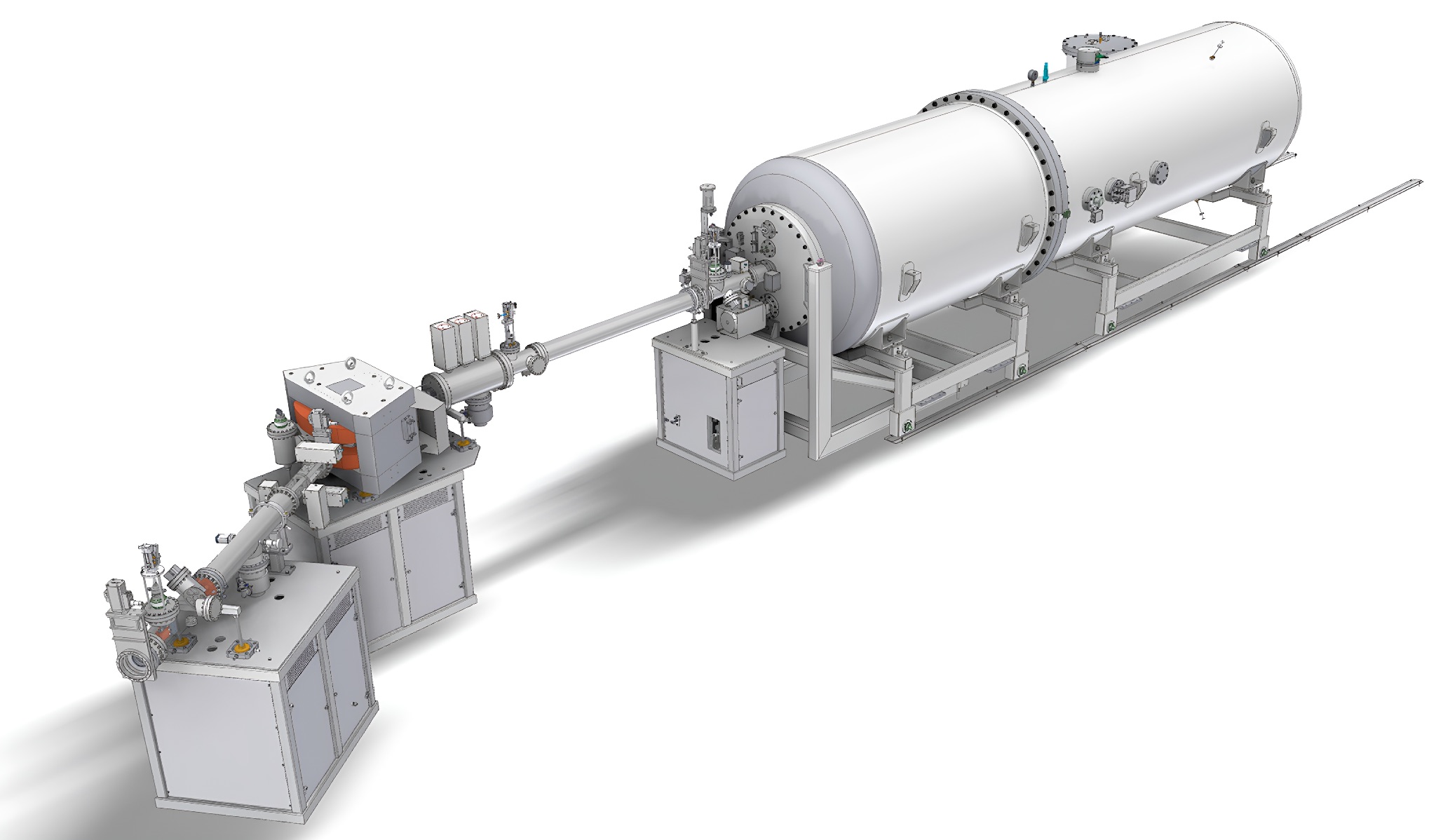 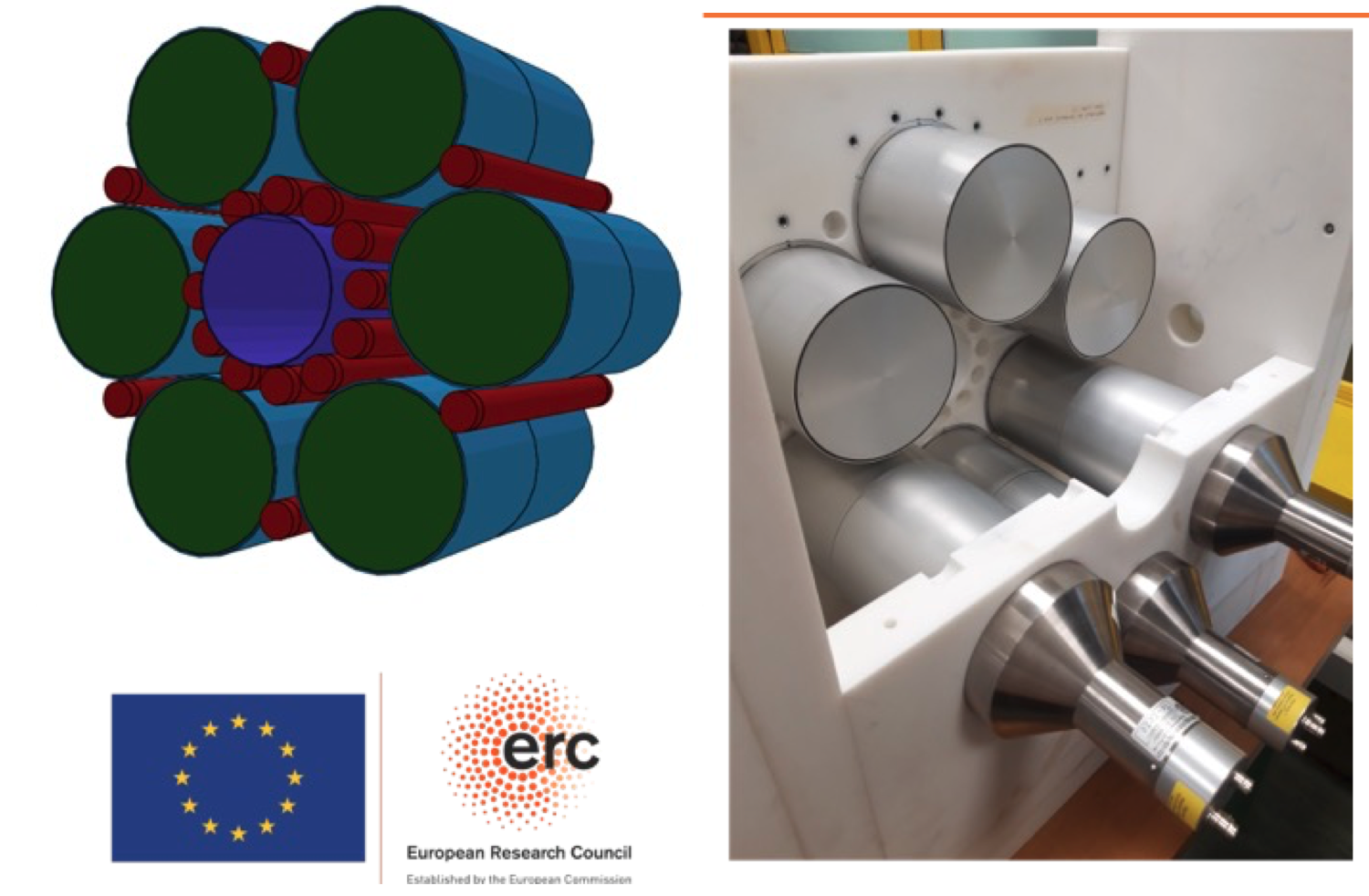 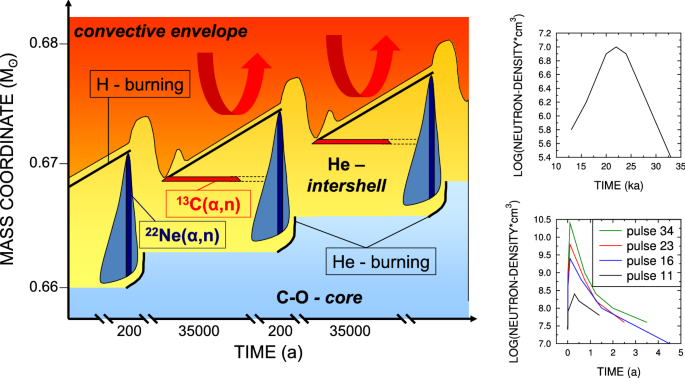 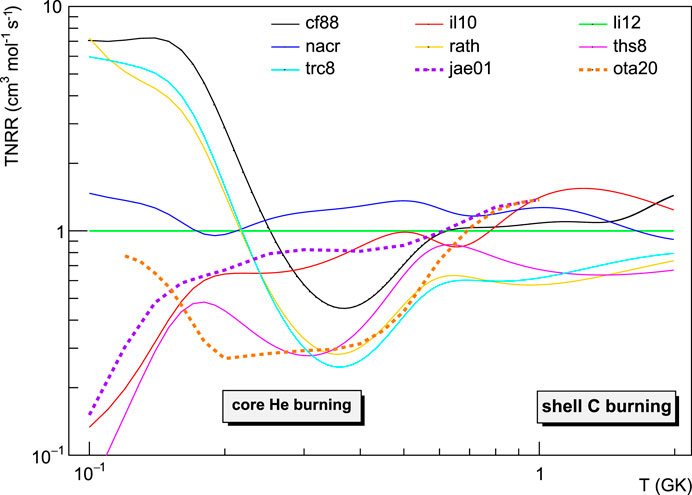 3He + LS neutron detector
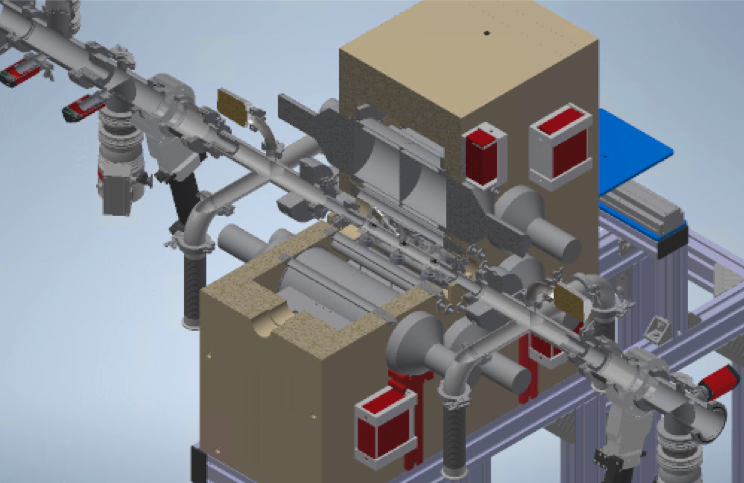 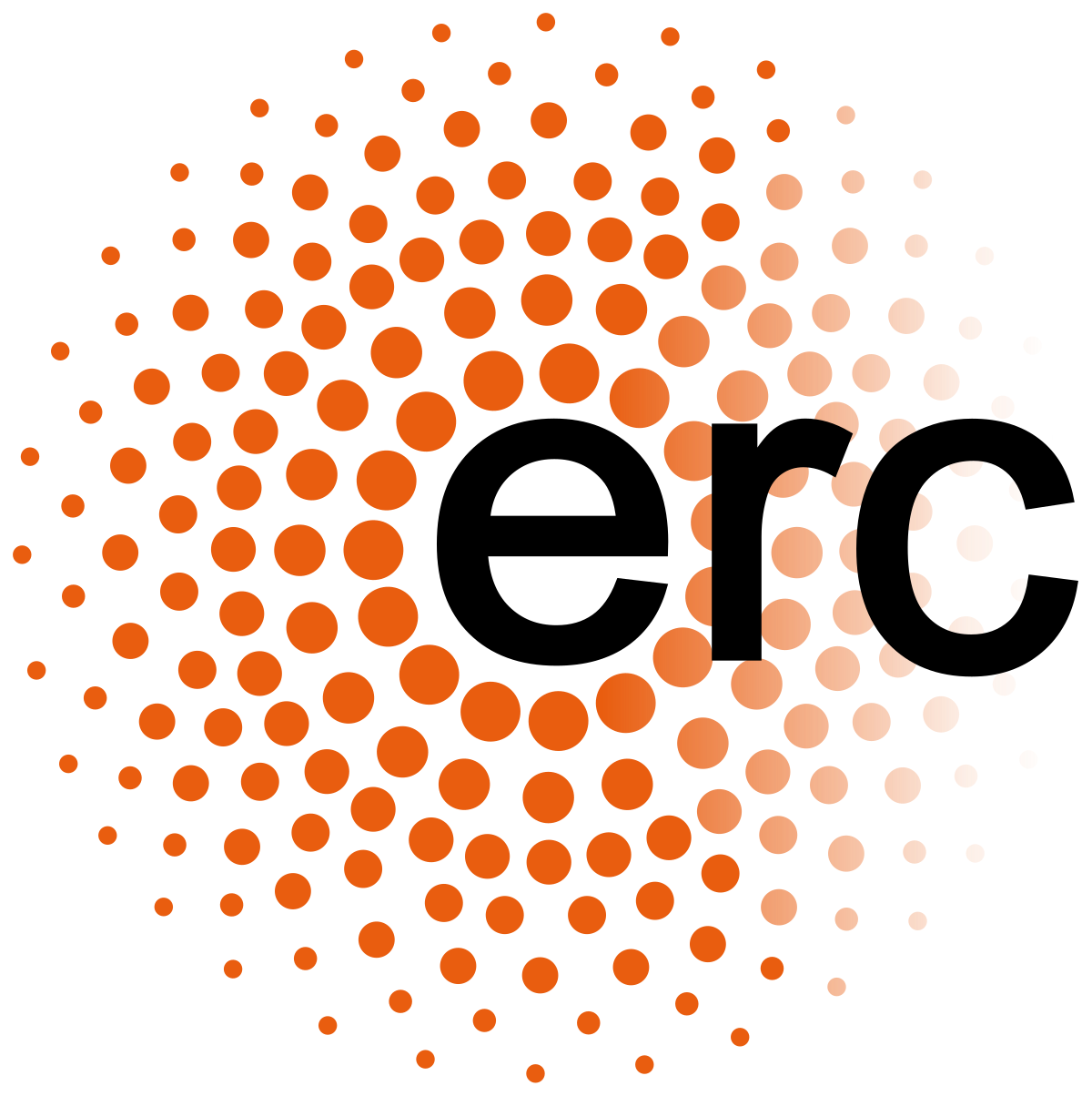 Windowless, differential pumping gas target with RBS beam current reading
ERC starting grant
Andreas Best
(UNINA)
federico.ferraro@lngs.infn.it
GSSI Science Fair - 06/02/2024
15
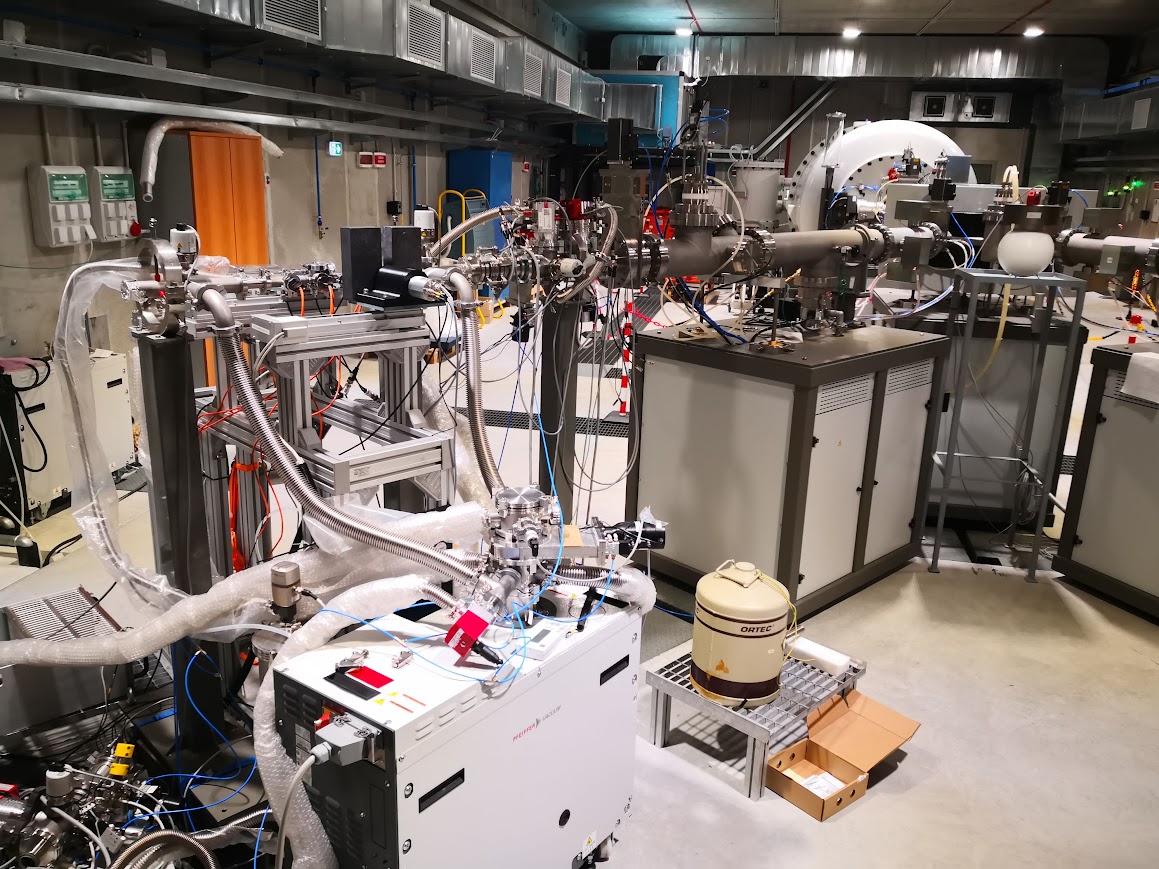 federico.ferraro@lngs.infn.it
GSSI Science Fair - 06/02/2024
16
12C+12C: trigger of C burning in the stars
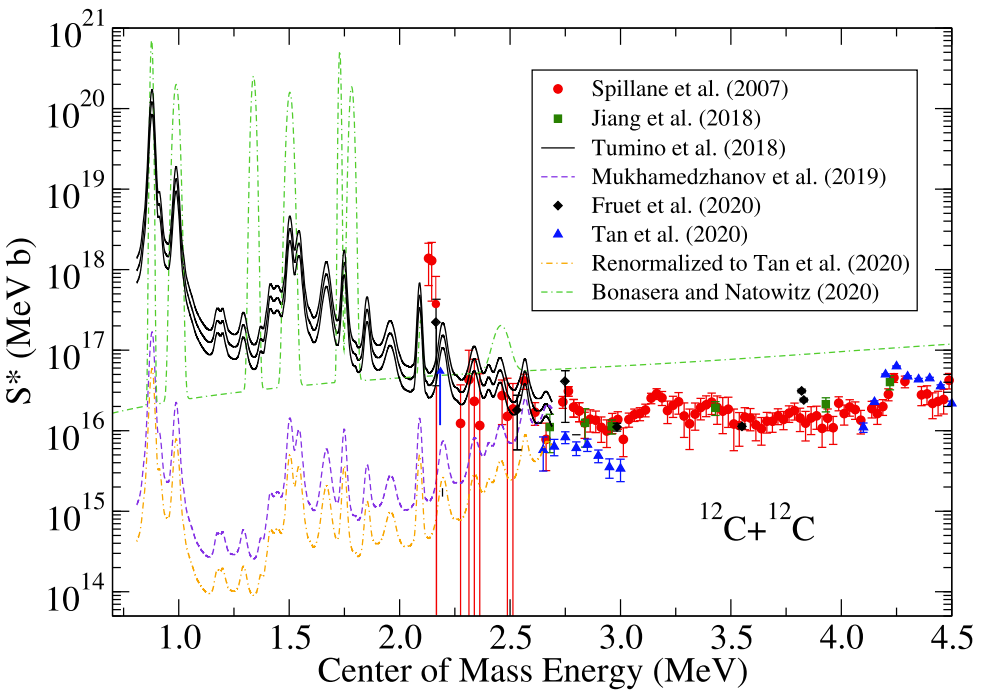 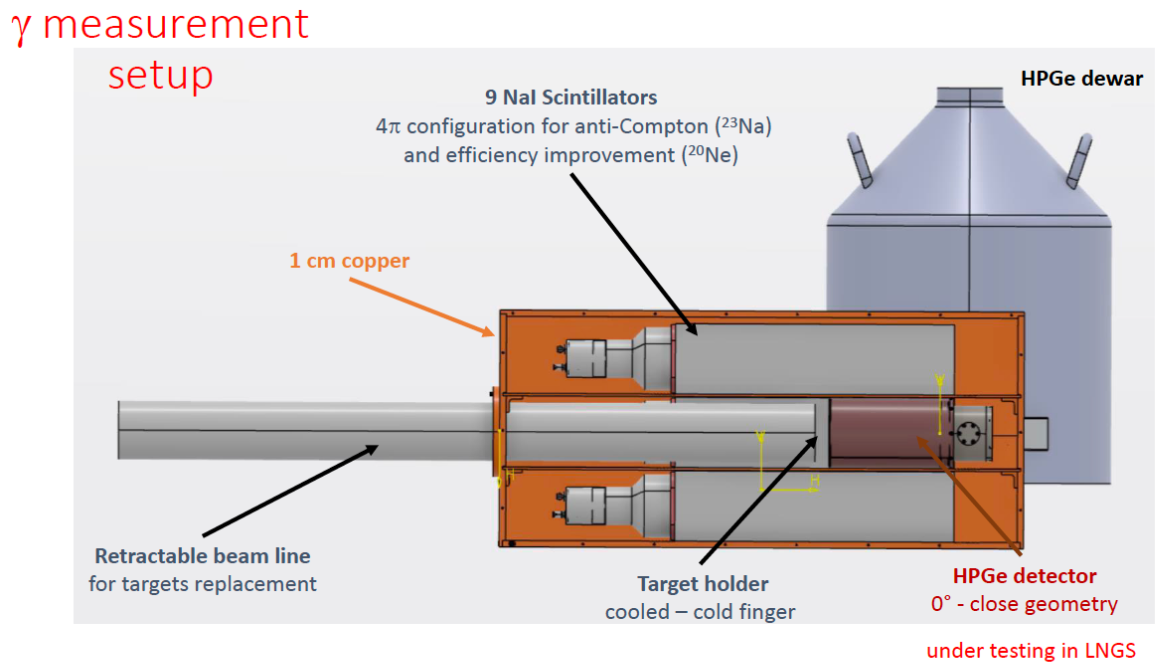 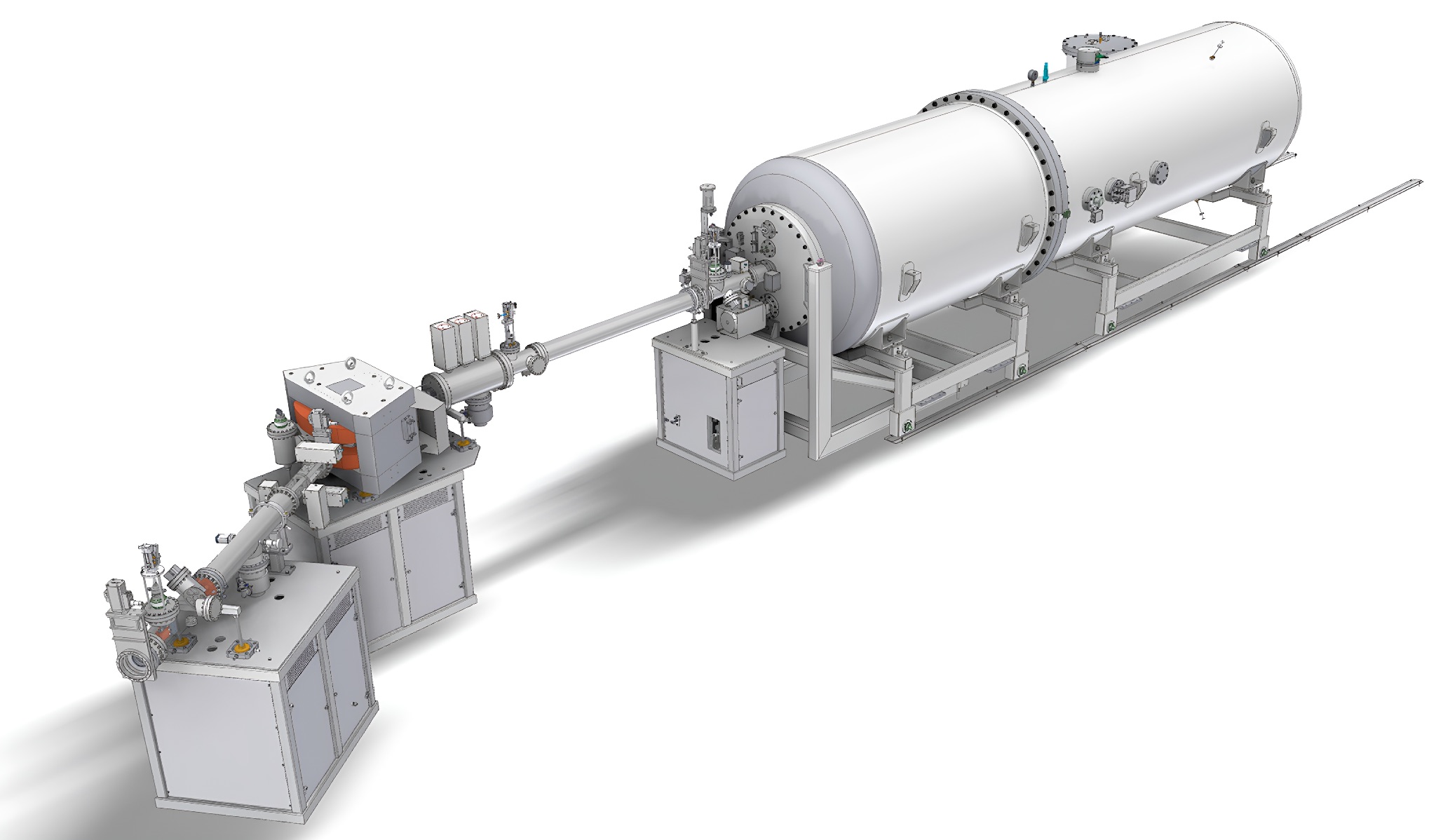 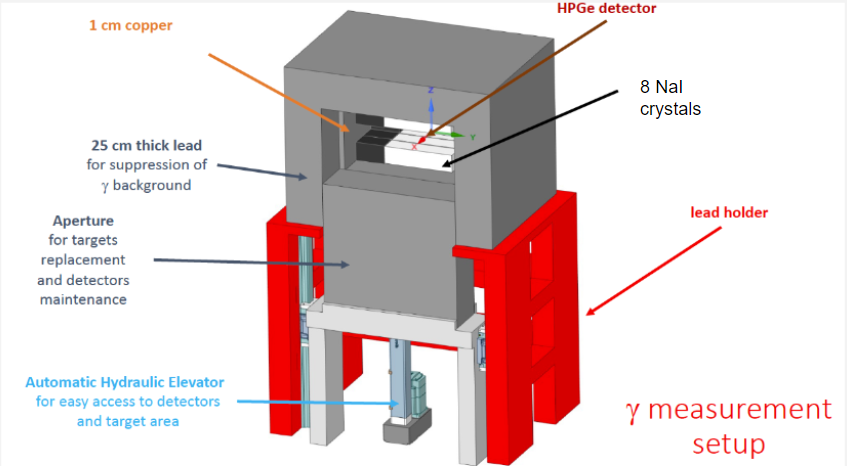 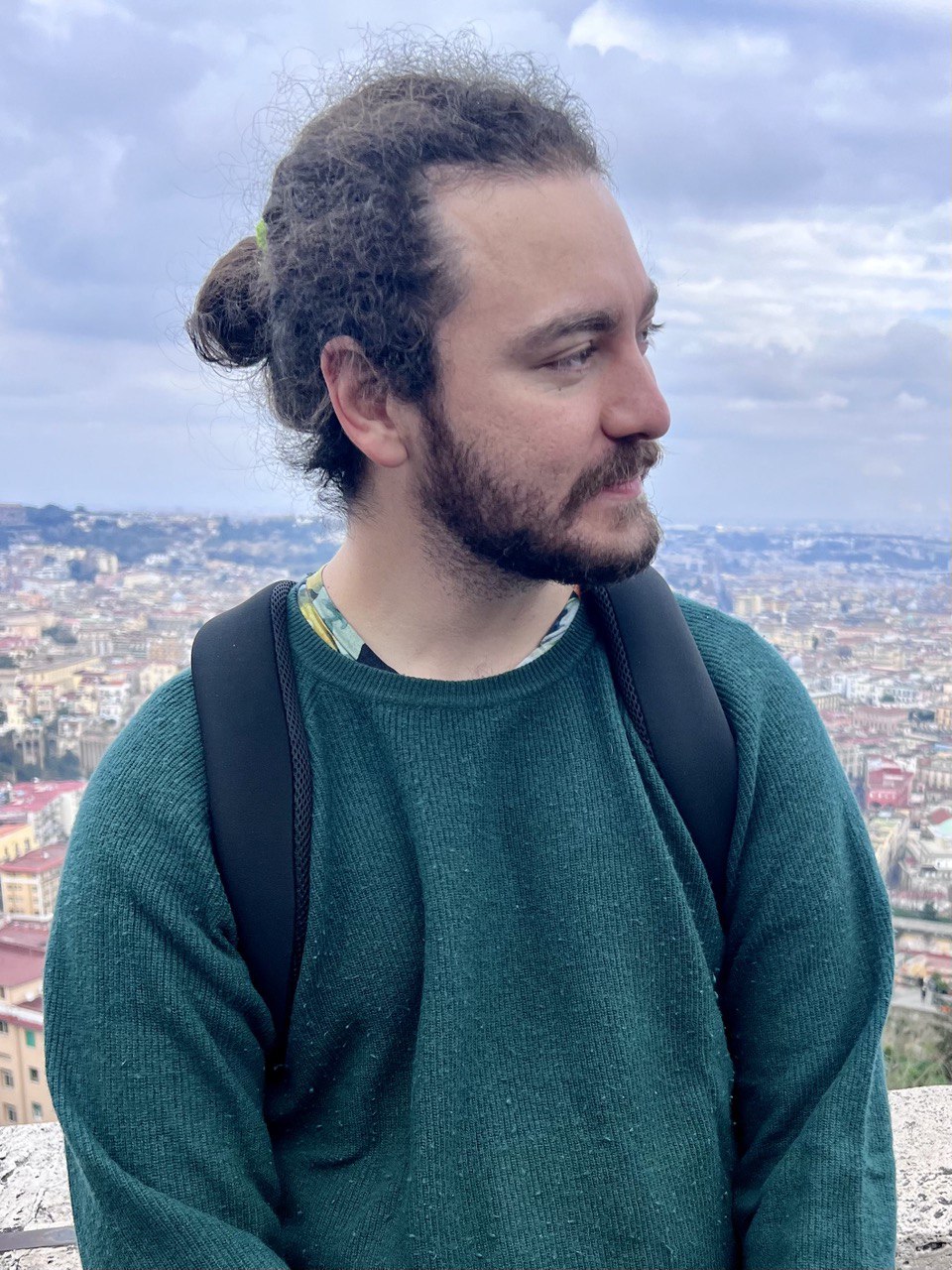 PhD student on this topic
Riccardo Gesuè
riccardo.gesue@gssi.it
federico.ferraro@lngs.infn.it
GSSI Science Fair - 06/02/2024
17
12C+12C: trigger of C burning in the stars
federico.ferraro@lngs.infn.it
GSSI Science Fair - 06/02/2024
18
The LUNAcollaboration
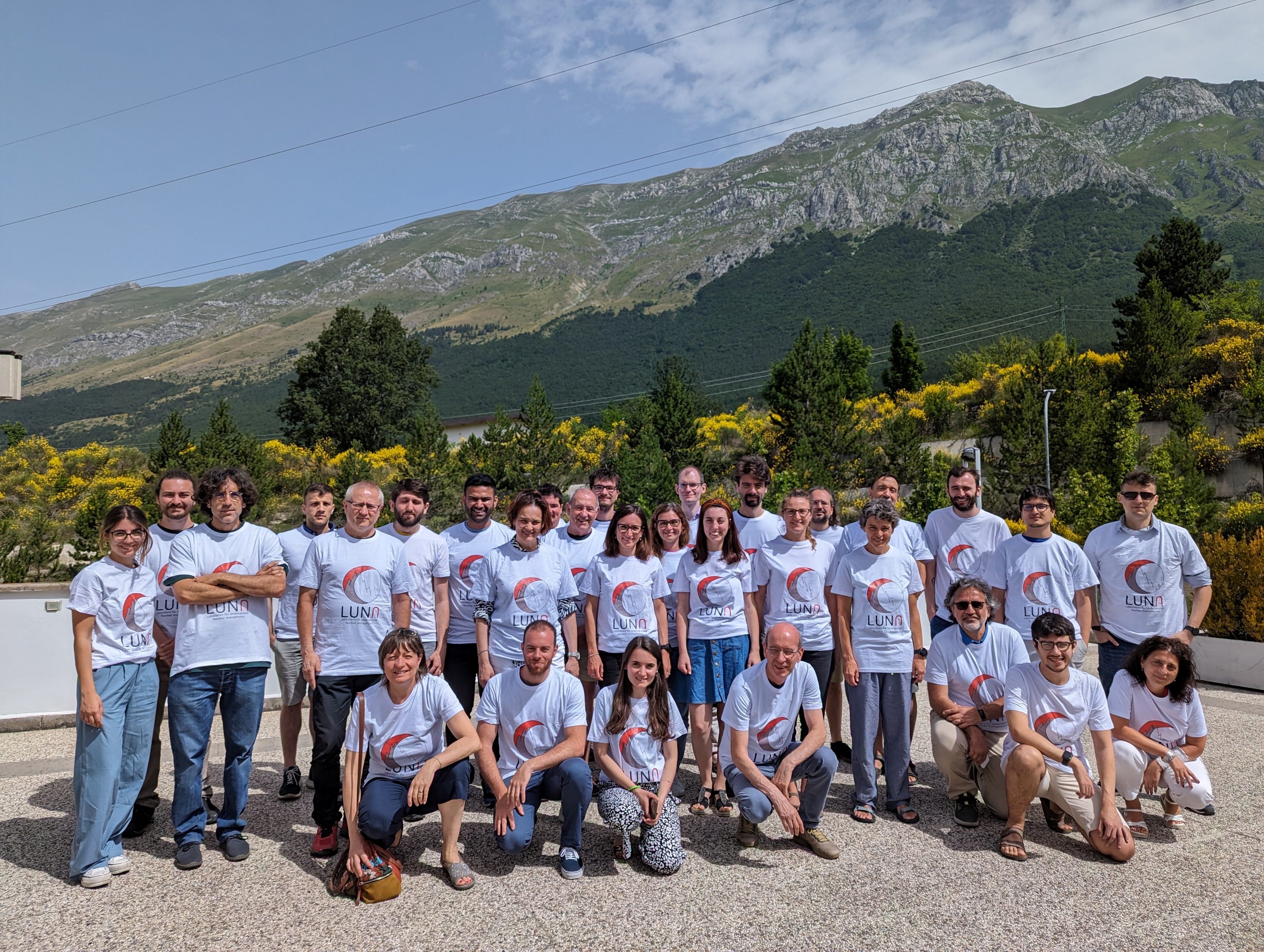 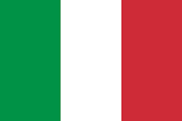 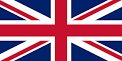 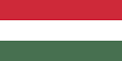 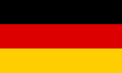 Laboratori Nazionali del Gran Sasso, INFN, ASSERGI, Italy
F.Ferraro, M. Junker

GSSI, L'AQUILA, ItalyA. Compagnucci, R. Gesuè

Università degli Studi di Bari and INFN, BARI, Italy/*INFN Lecce, LECCE, Italy
F. Barile, G.F. Ciani

Konkoly Observatory, Hungarian Academy of Sciences, BUDAPEST, Hungary
M. Lugaro

Institute of Nuclear Research (ATOMKI), DEBRECEN, Hungary
L. Csedreki, Z. Elekes, Zs. Fülöp, Gy. Gyürky, T. Szücs

Helmholtz-Zentrum Dresden-Rossendorf, DRESDEN, Germany
D. Bemmerer, A. Boeltzig, E. Masha

University of Edinburgh, EDINBURGH, United Kingdom
M. Aliotta, L. Barbieri, C.G. Bruno, T. Davinson, J. Marsh, D. Robb, R. Sidhu

Università degli Studi di Genova and INFN, GENOVA, Italy
F. Casaburo, P. Corvisiero, P. Prati, S. Zavatarelli

Università degli Studi di Milano and INFN, MILANO, Italy
R. Depalo, A. Guglielmetti

Università degli Studi di Napoli ”Federico II” and INFN, NAPOLI, Italy
A. Best, C. Ananna, D. Dell’Aquila,  A. Di Leva, G. Imbriani, D. Rapagnani
Università degli Studi di Padova and INFN, PADOVA, Italy
C. Broggini, A. Caciolli, P. Marigo, R. Menegazzo, D. Piatti, J. Skowronski, S. Turkat

INFN Roma1, ROMA, Italy
A. Formicola, C. Gustavino

Laboratori Nazionali di Legnaro, Italy
M. Campostrini, V. Rigato

Osservatorio Astronomico di Collurania, TERAMO and INFN LNGS, Italy
O. Straniero

Università di Torino and INFN, TORINO, Italy
F. Cavanna, P. Colombetti, G. Gervino
federico.ferraro@lngs.infn.it
GSSI Science Fair - 06/02/2024
19
People on site
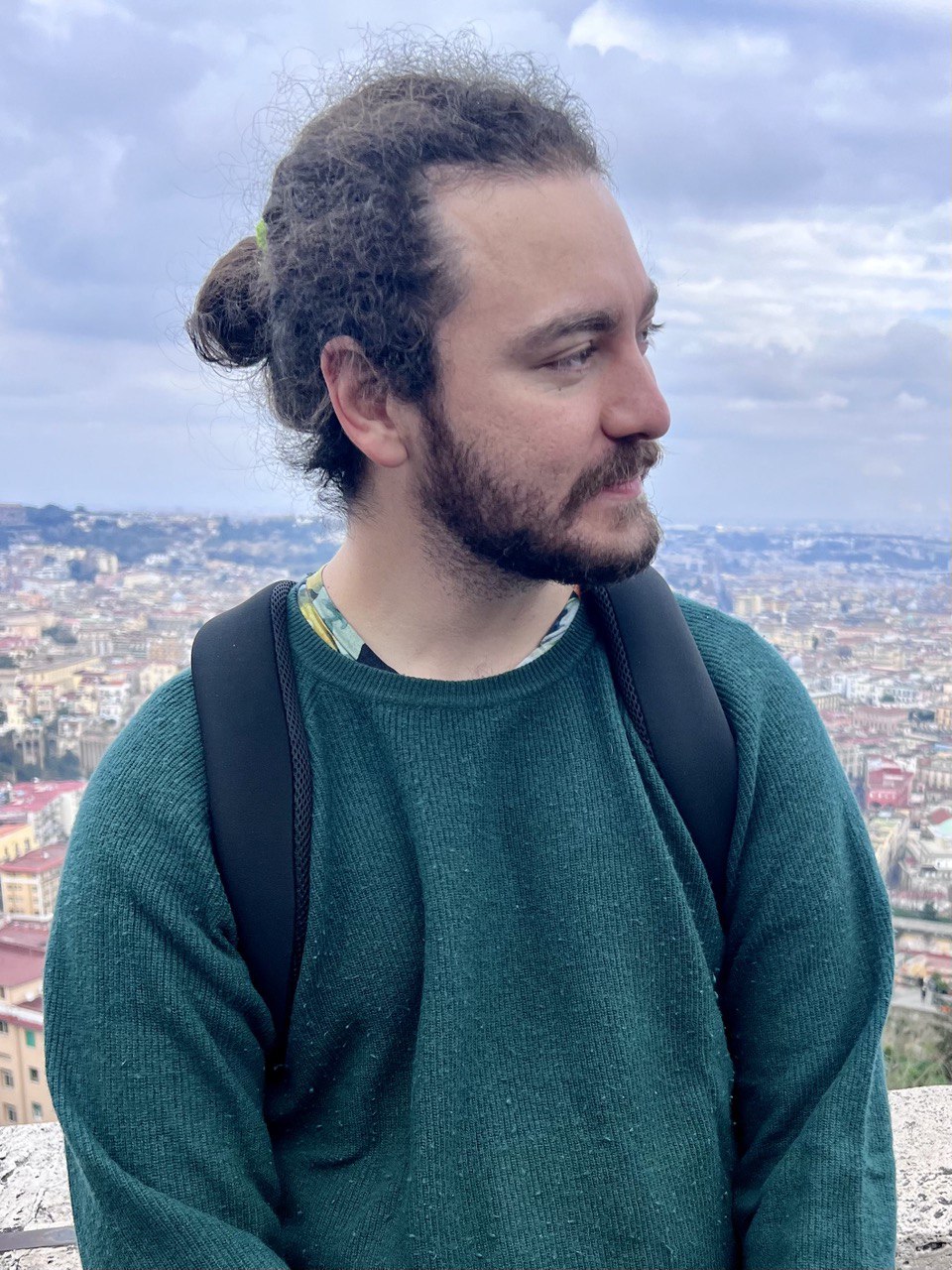 Riccardo Gesué
federico.ferraro@lngs.infn.it
GSSI Science Fair - 06/02/2024
20
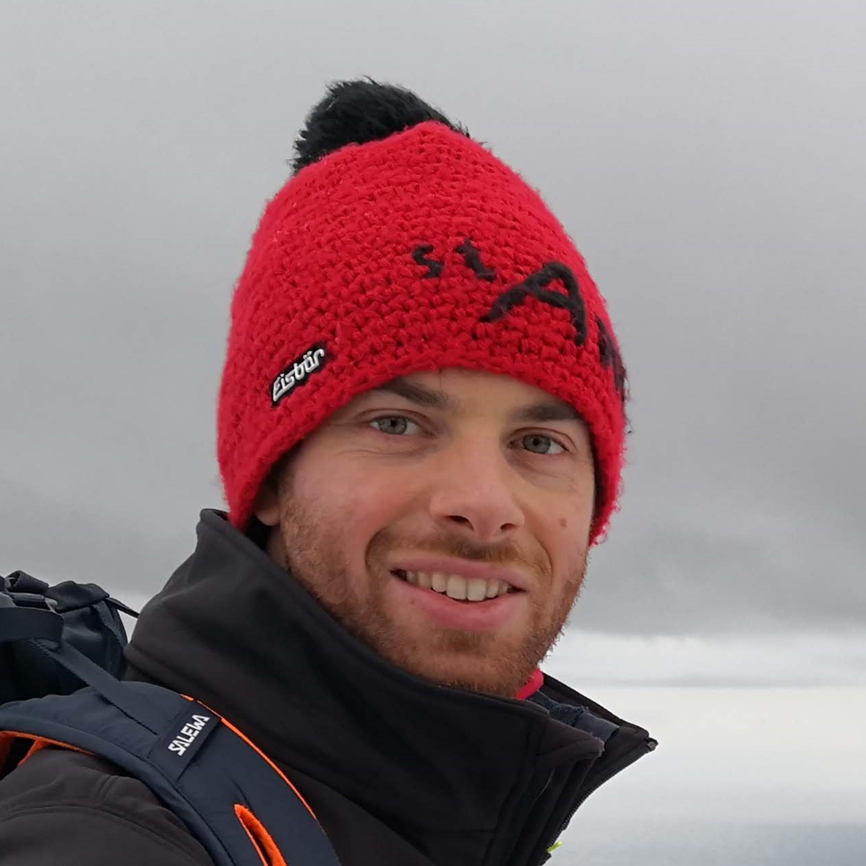 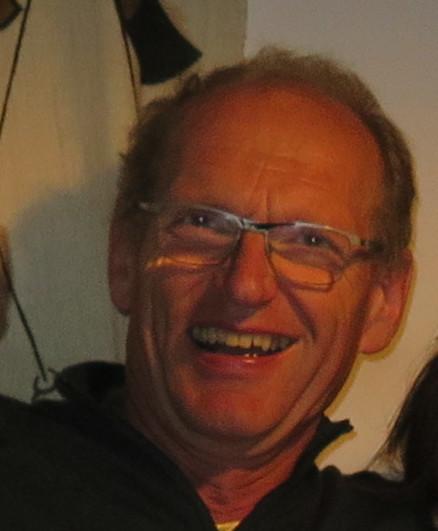 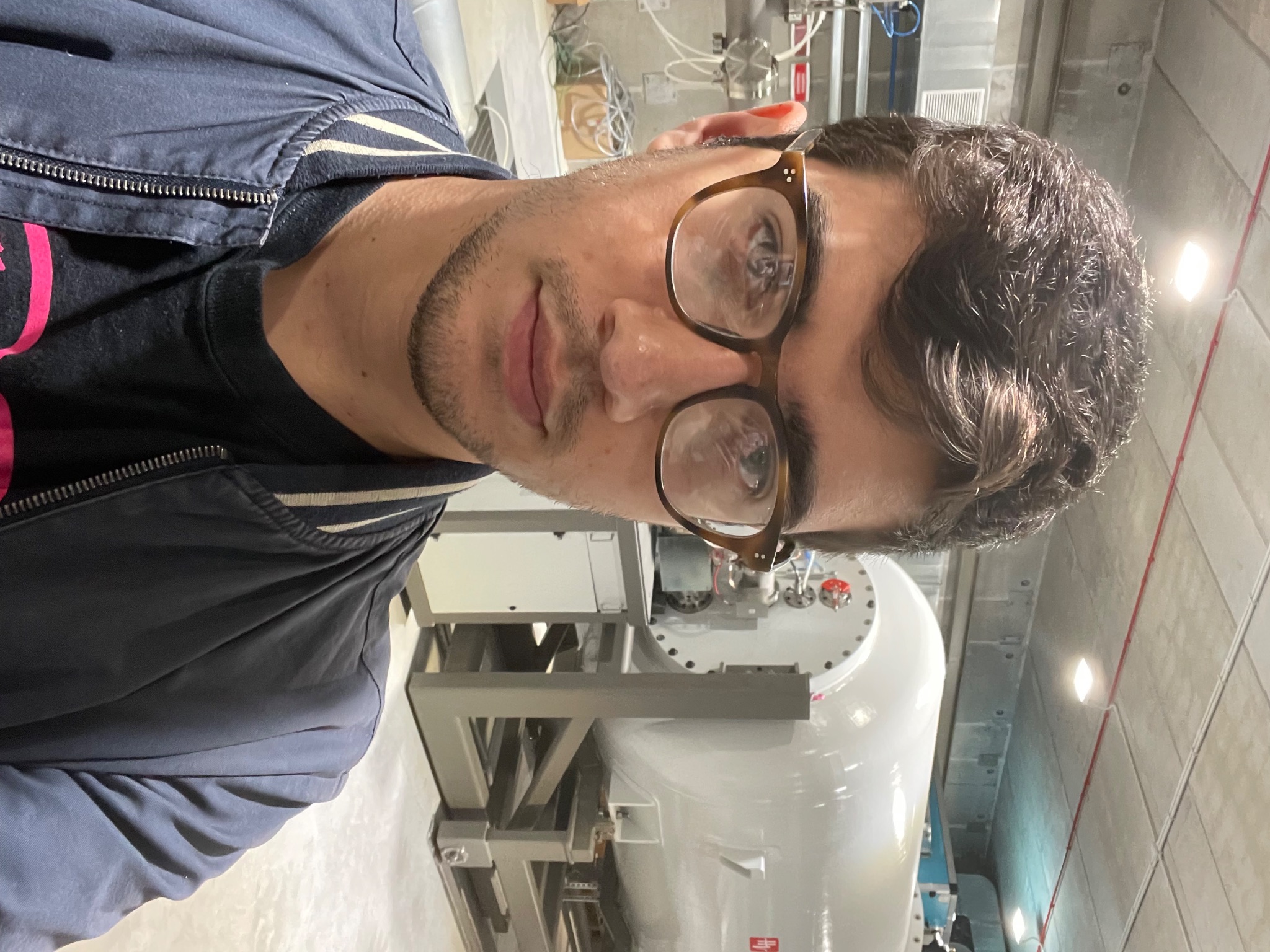 Federico Ferraro
Alessandro Compagnucci
Matthias Junker
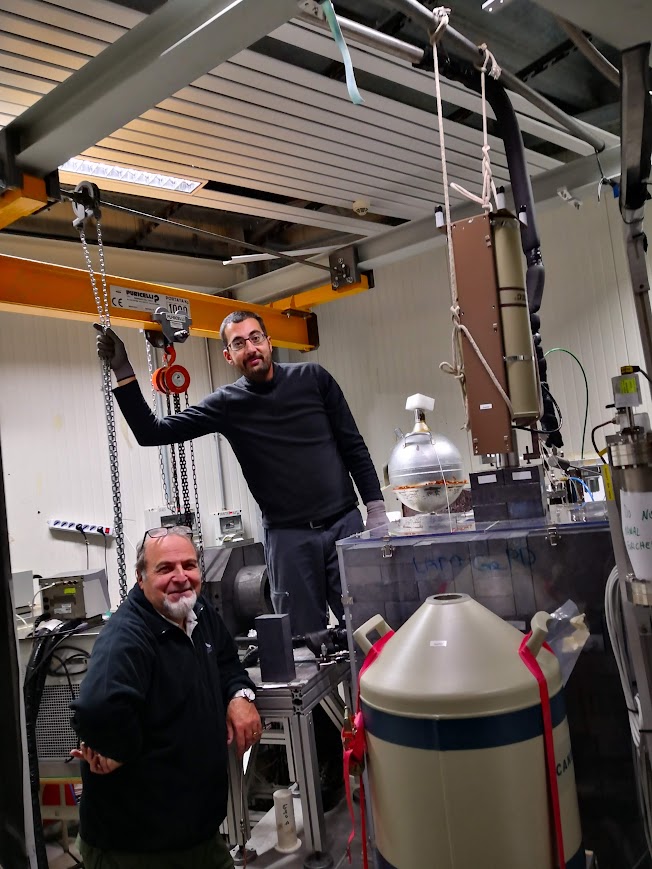 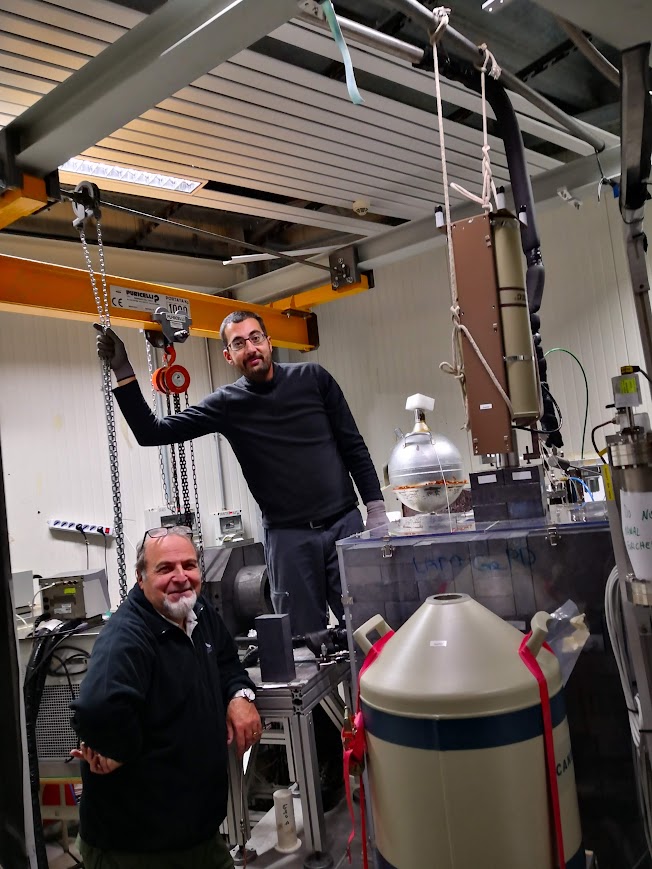 Donatello Ciccotti
Massimo Orsini
Posters
3 posters

Nuclear Astrophysics at LNGS
A new underground measurement of 14N(p,𝛄)15O reaction at the LNGS Bellotti Ion Beam Facility
Direct measurement of the 12C+12C reaction rate

ASK ANY QUESTIONS!!!
federico.ferraro@lngs.infn.it
GSSI Science Fair - 06/02/2024
21